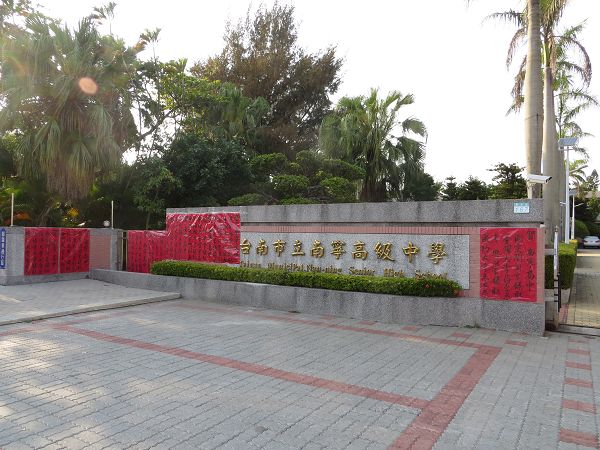 台南市立南寧高級中學
學校概況
師資結構
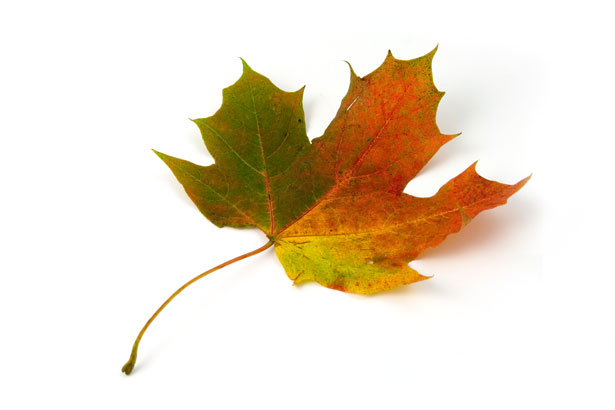 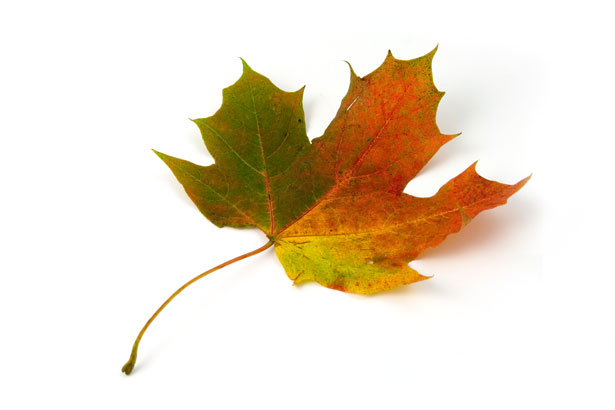 任課教師結構表
教學設備簡介
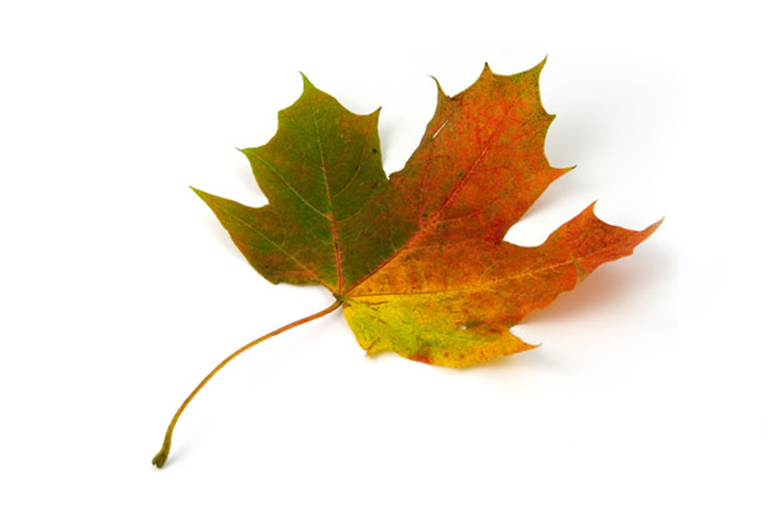 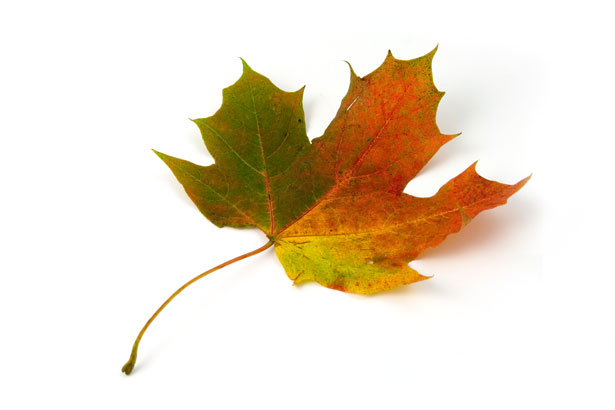 家政專科教室
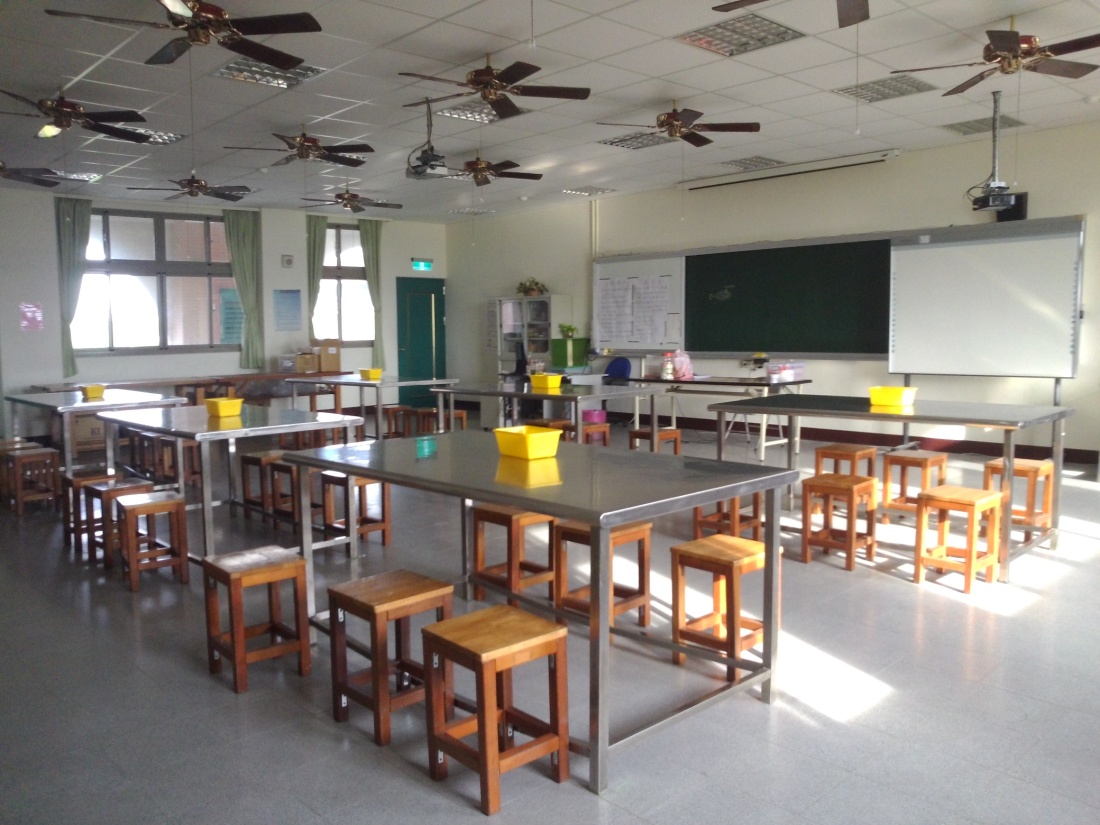 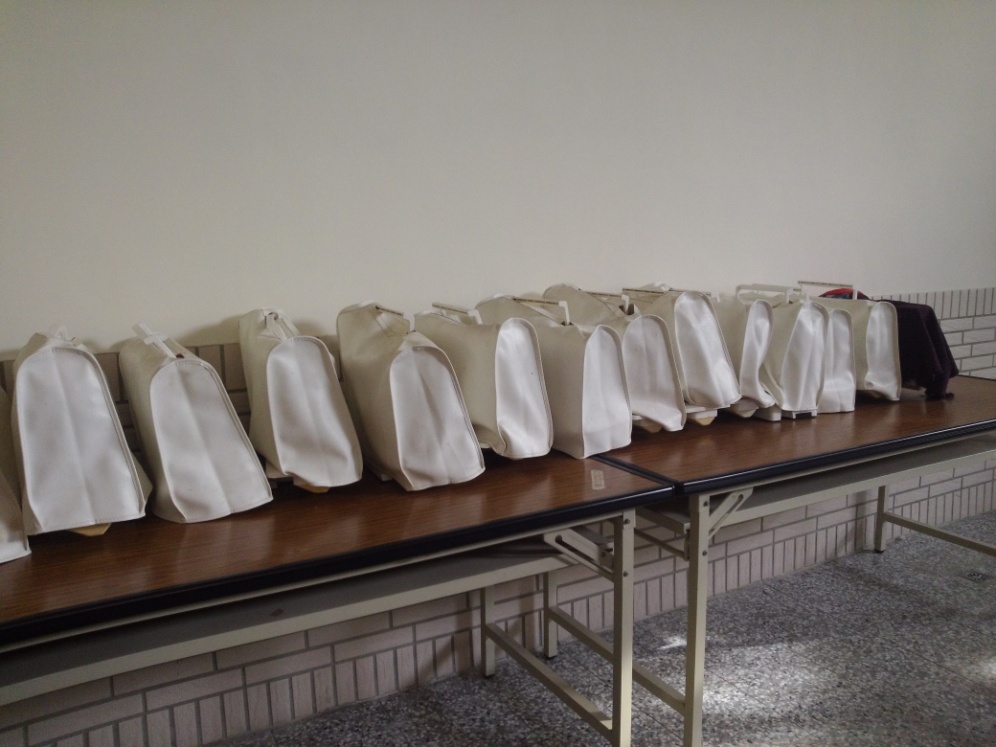 家政烘焙教室
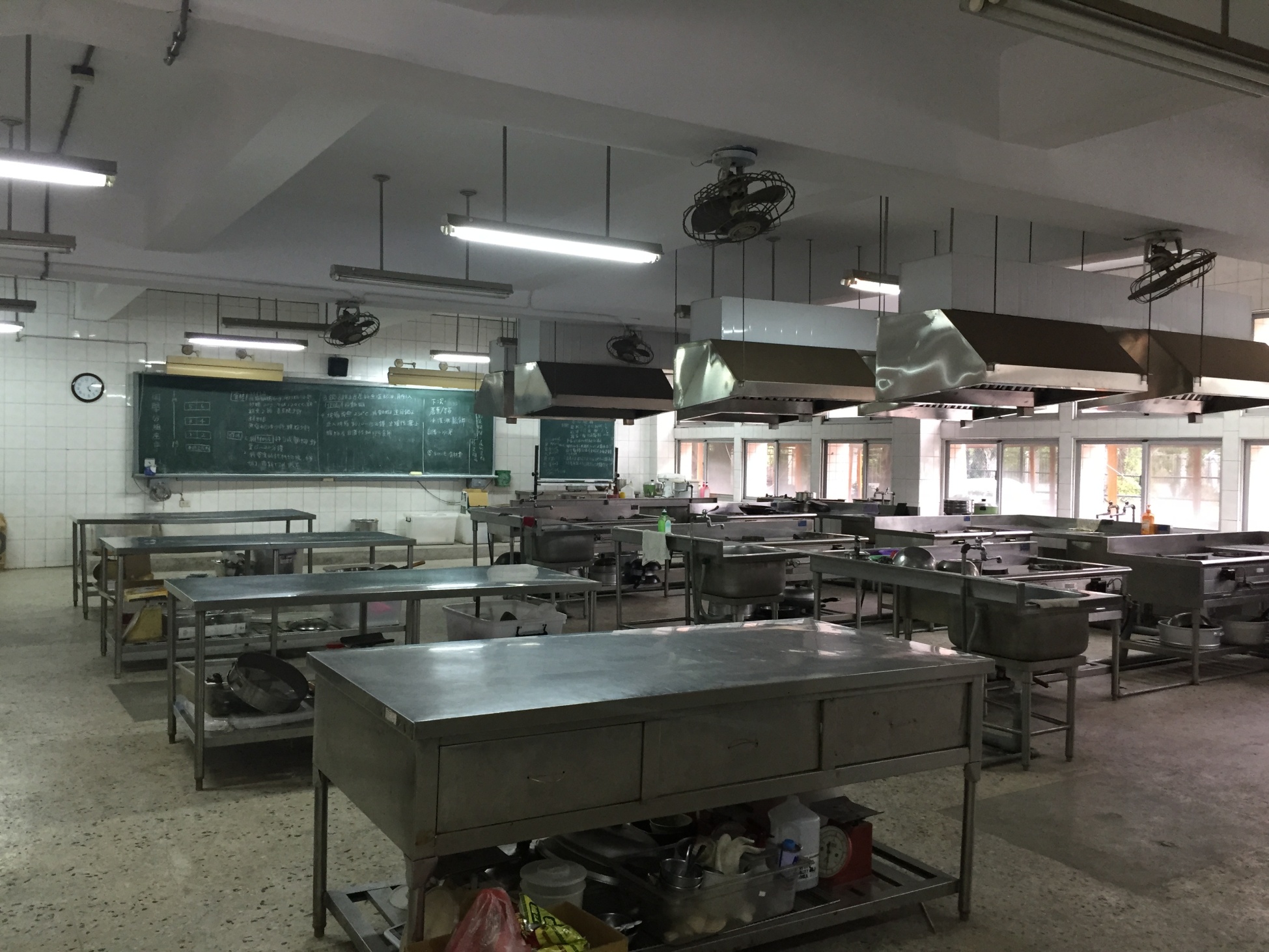 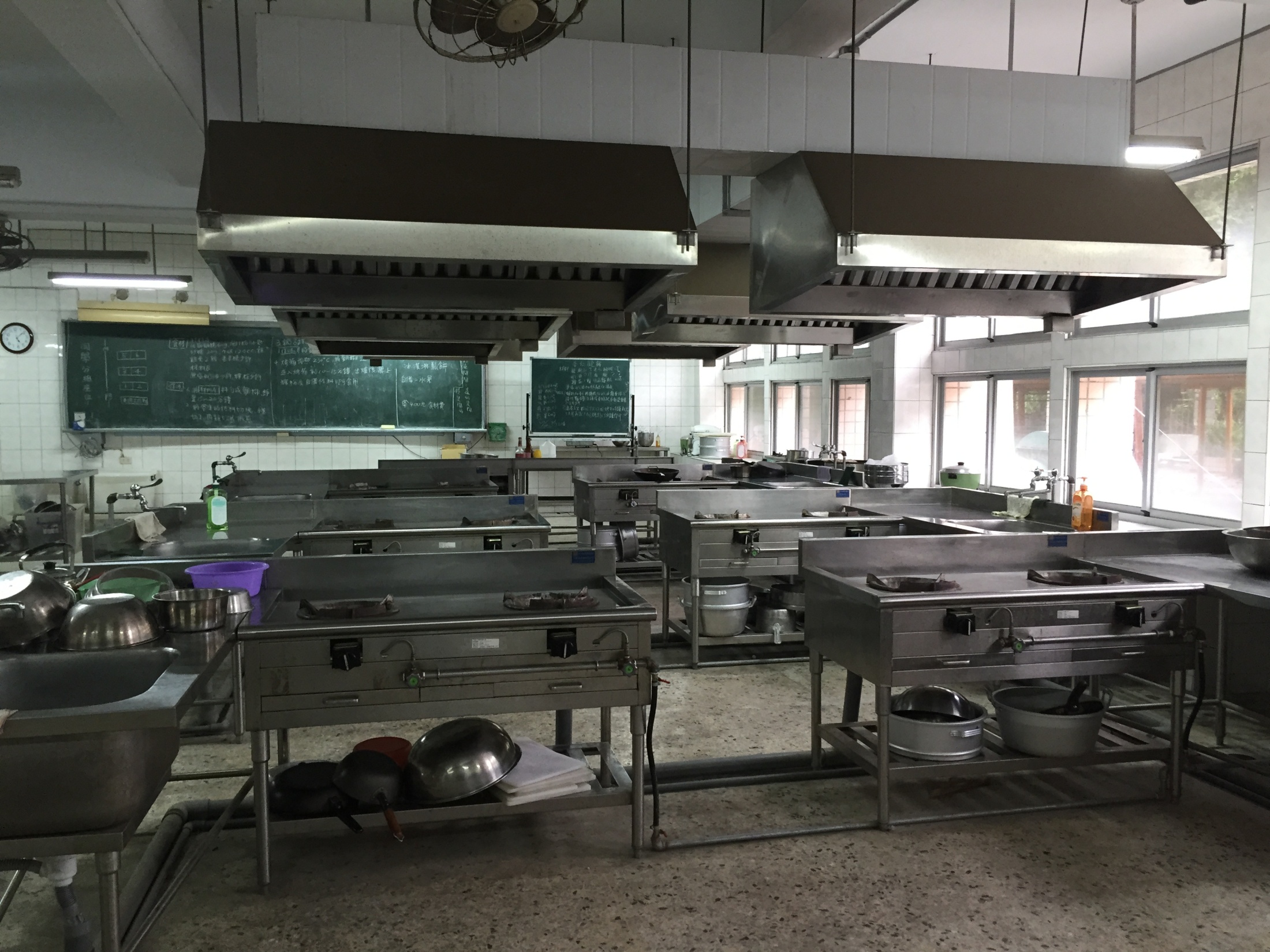 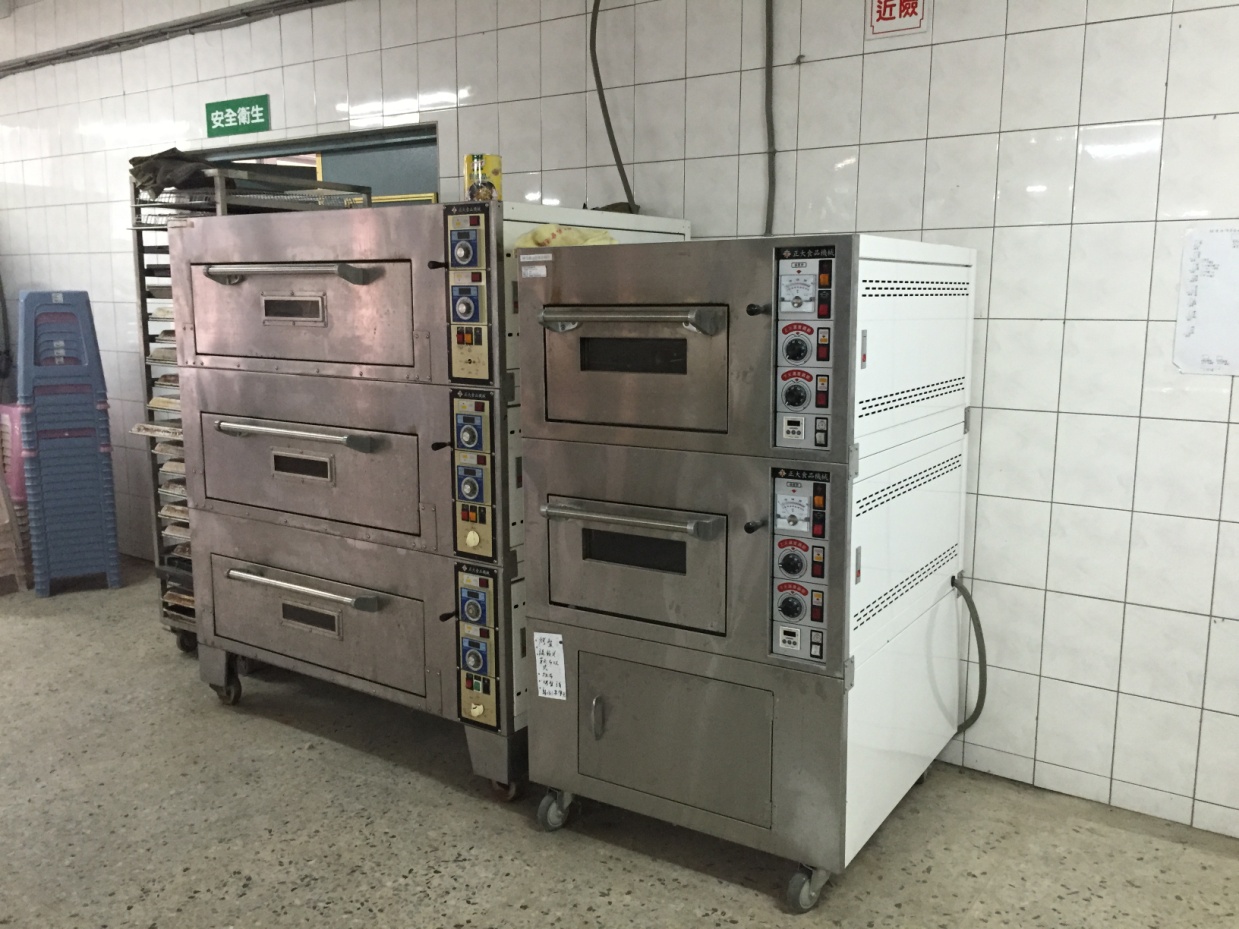 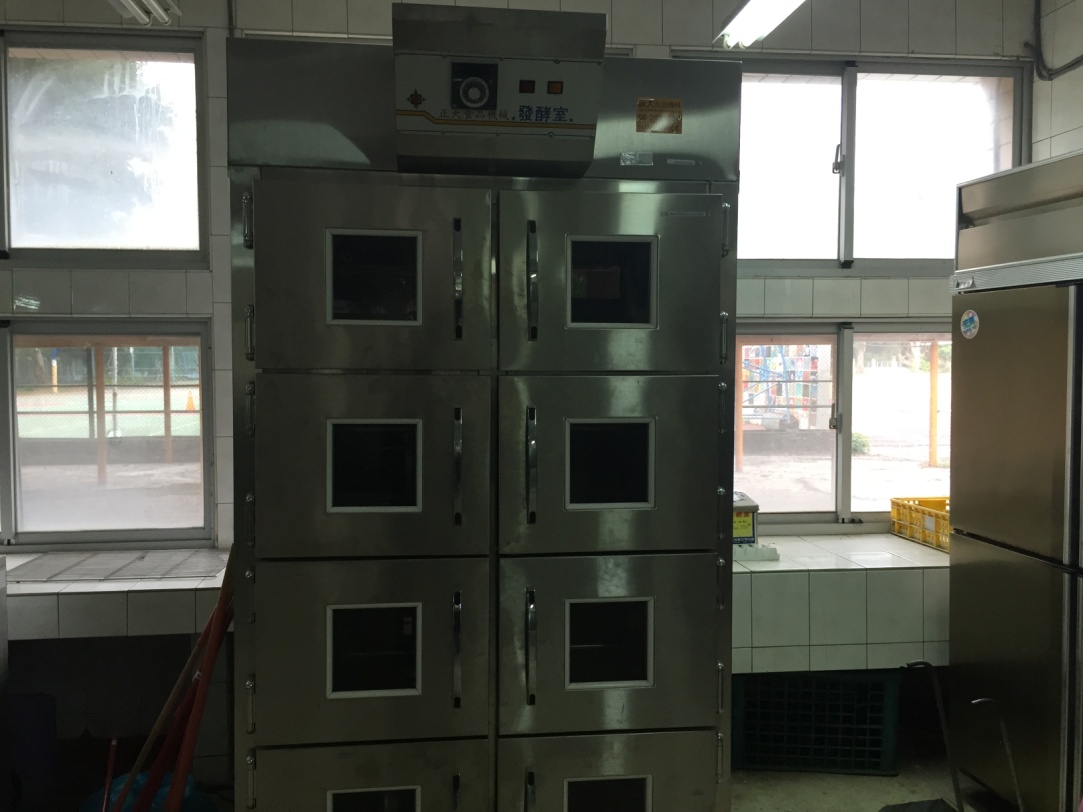 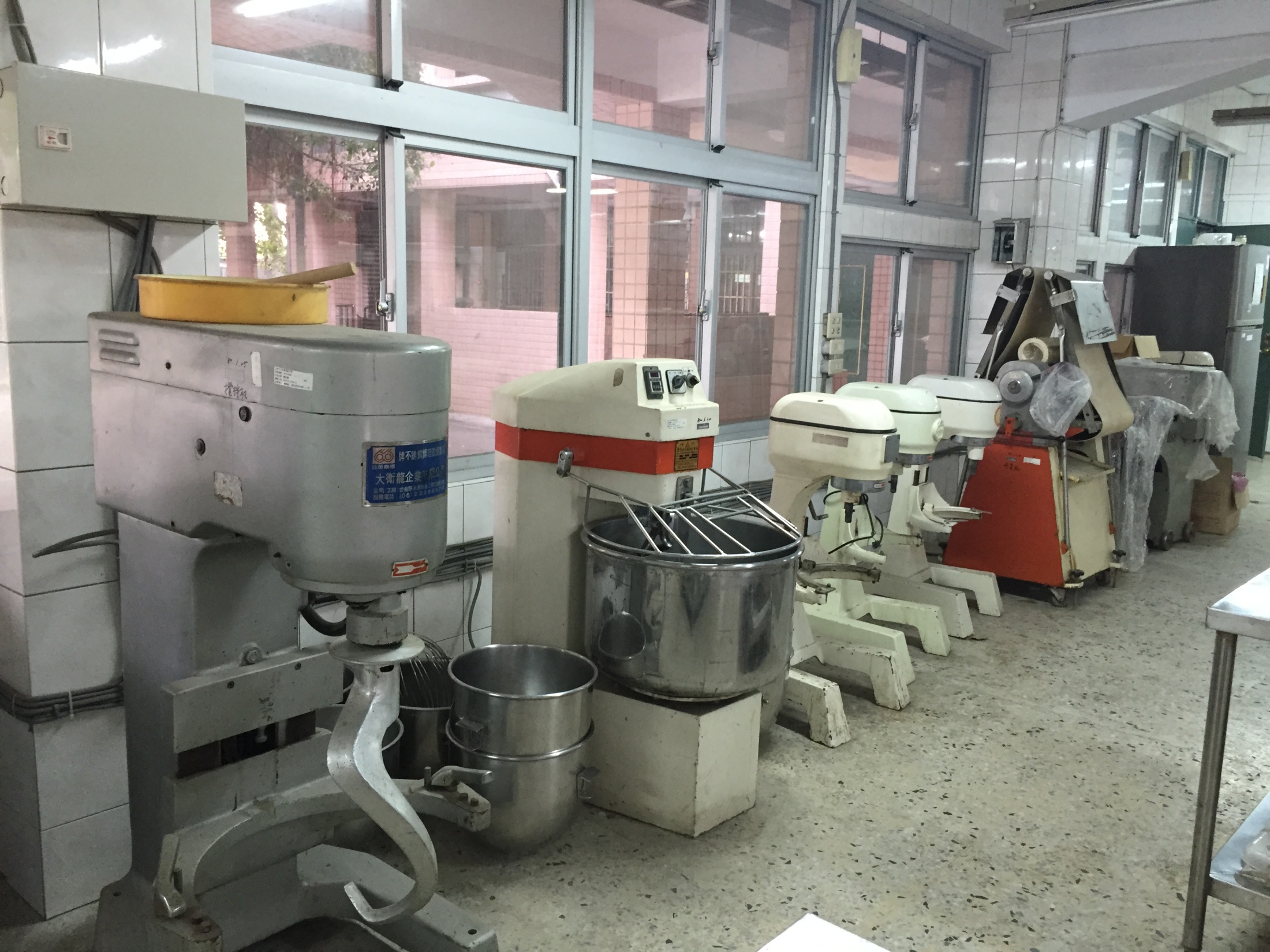 團體諮商室、個諮室
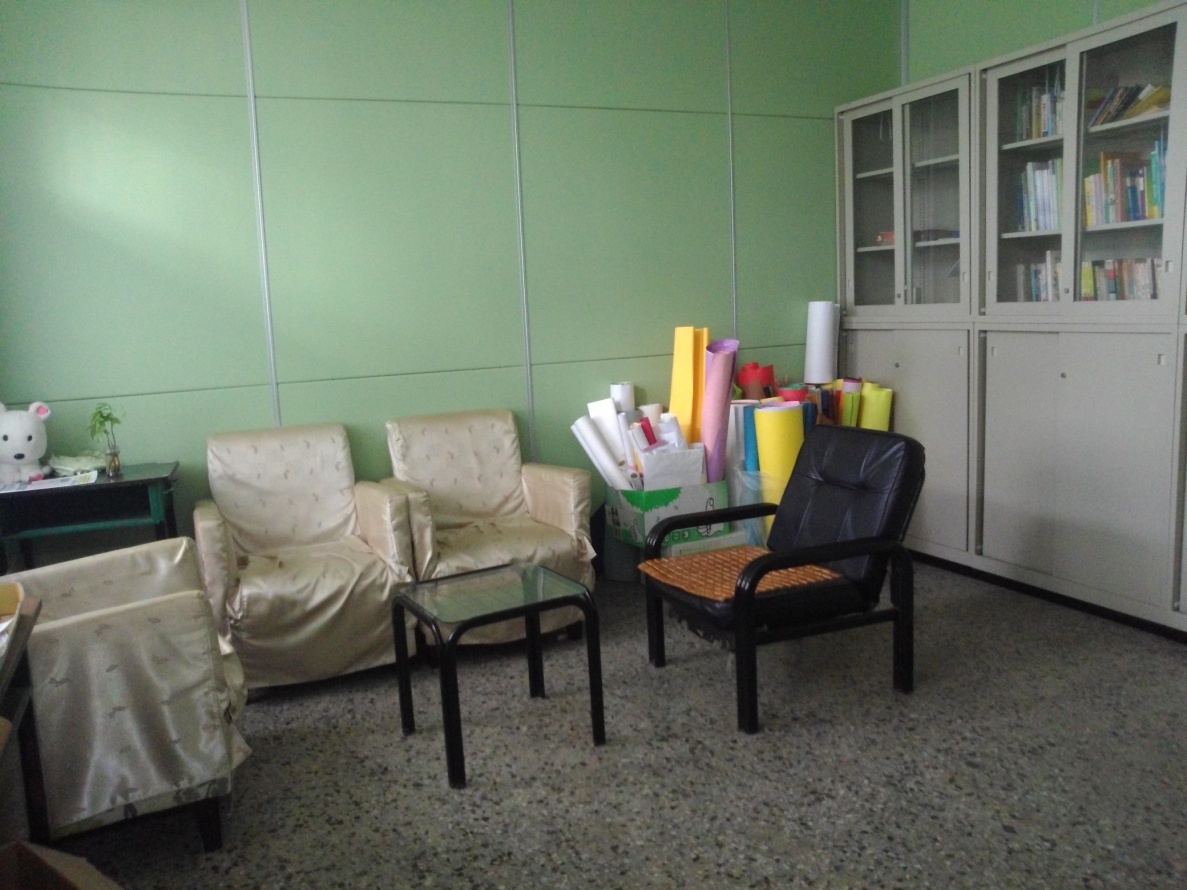 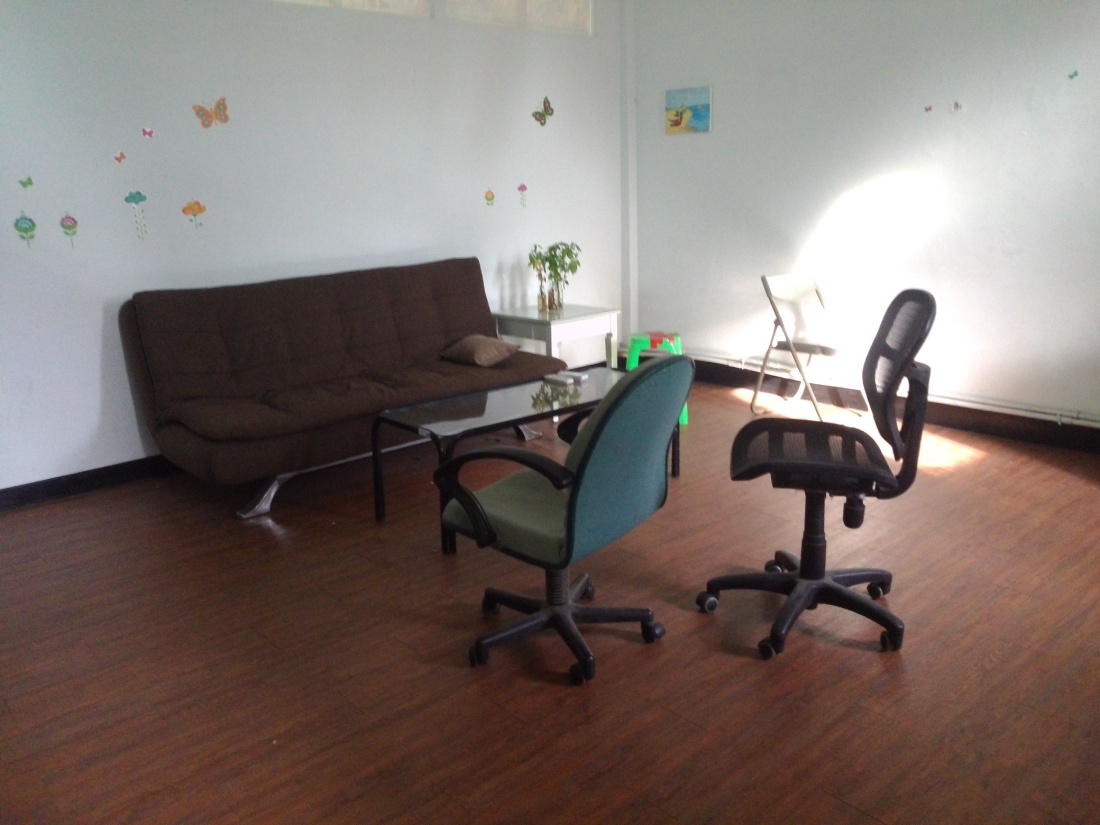 實施(教學)現況
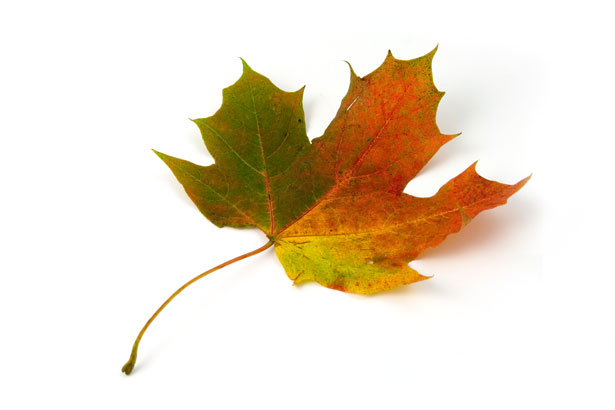 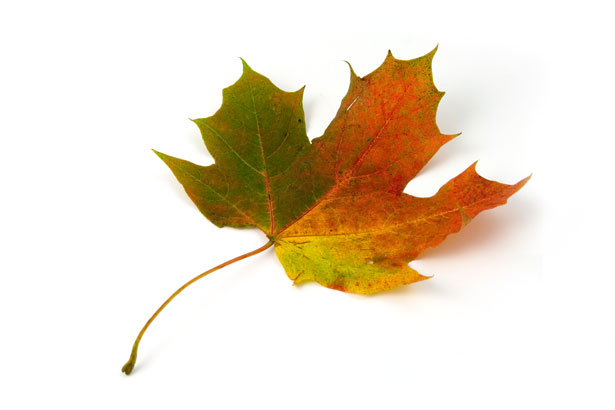 輔導
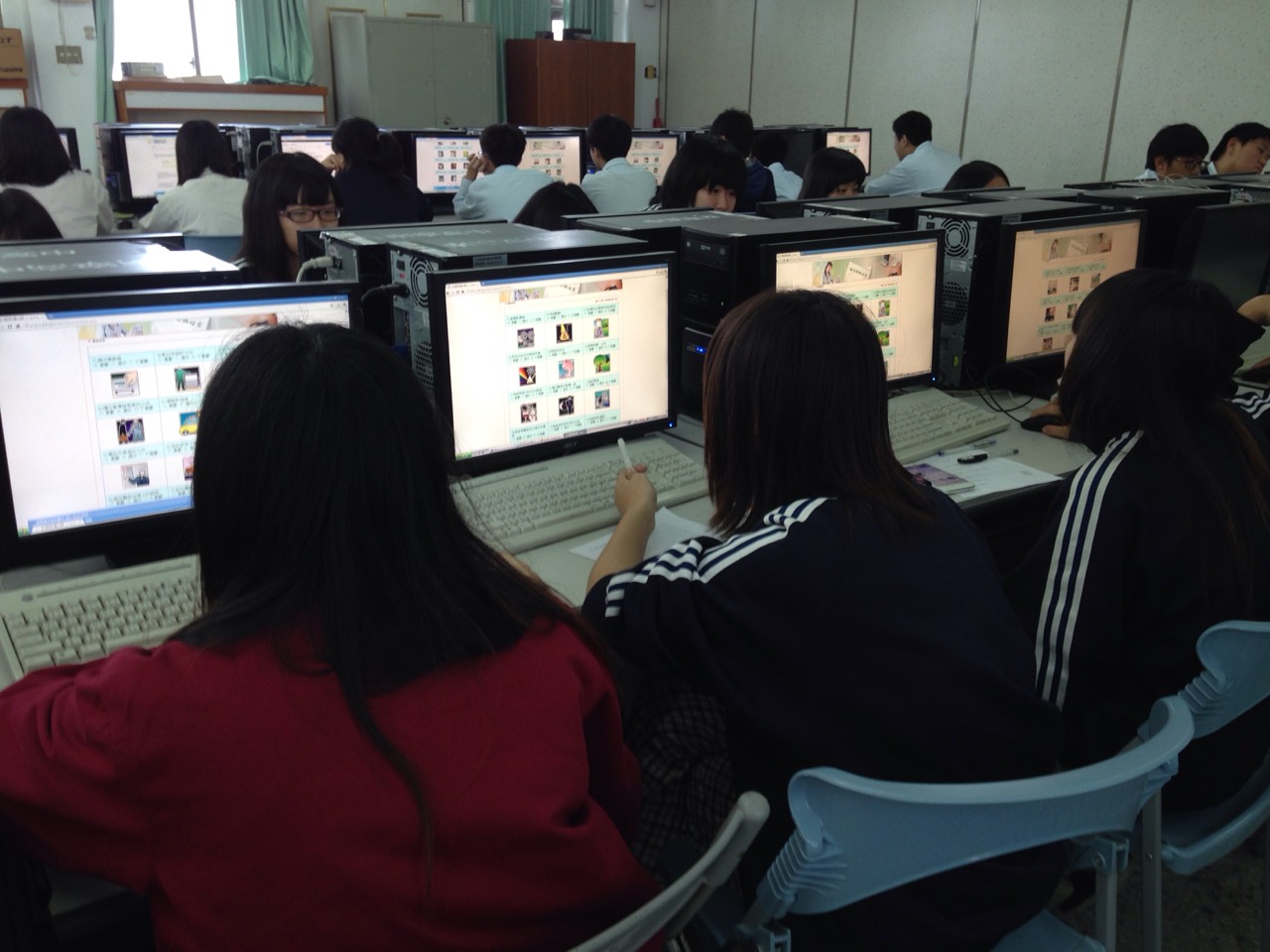 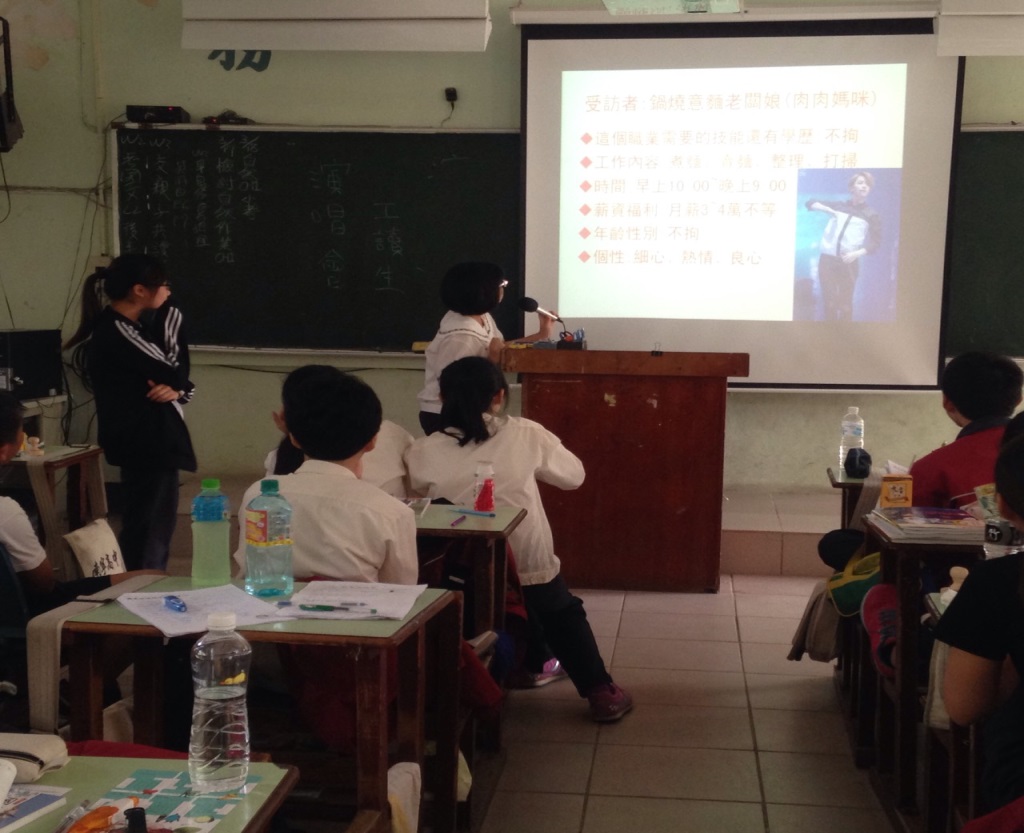 職業探索
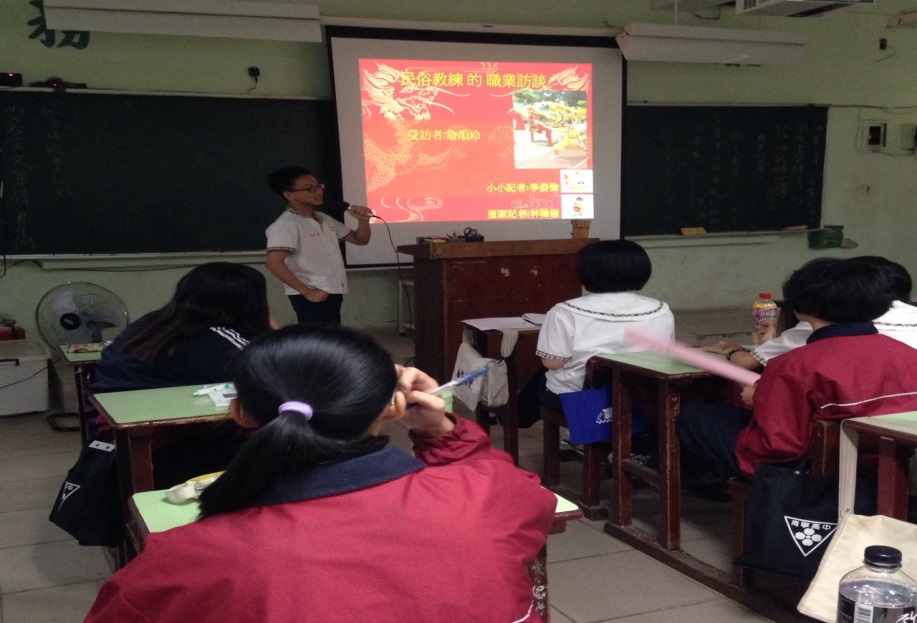 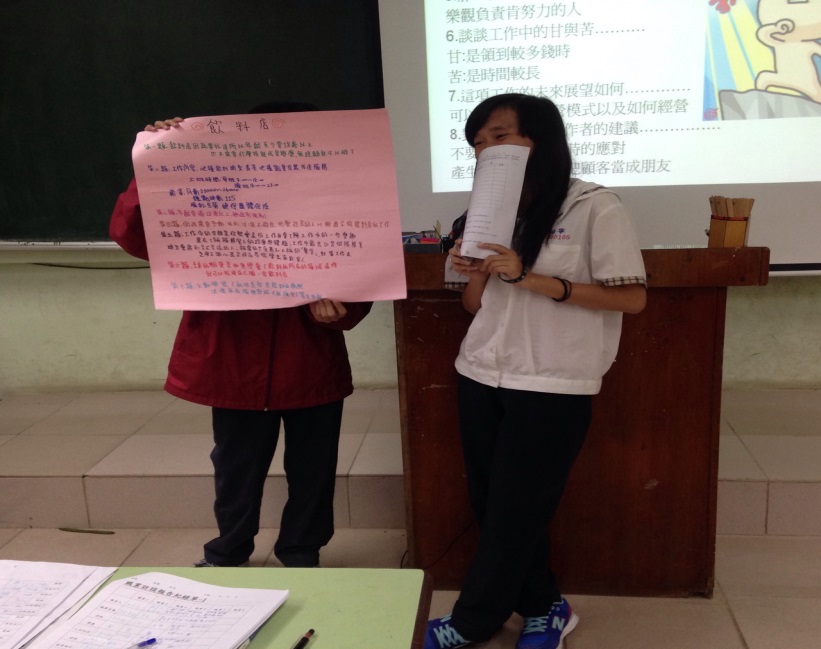 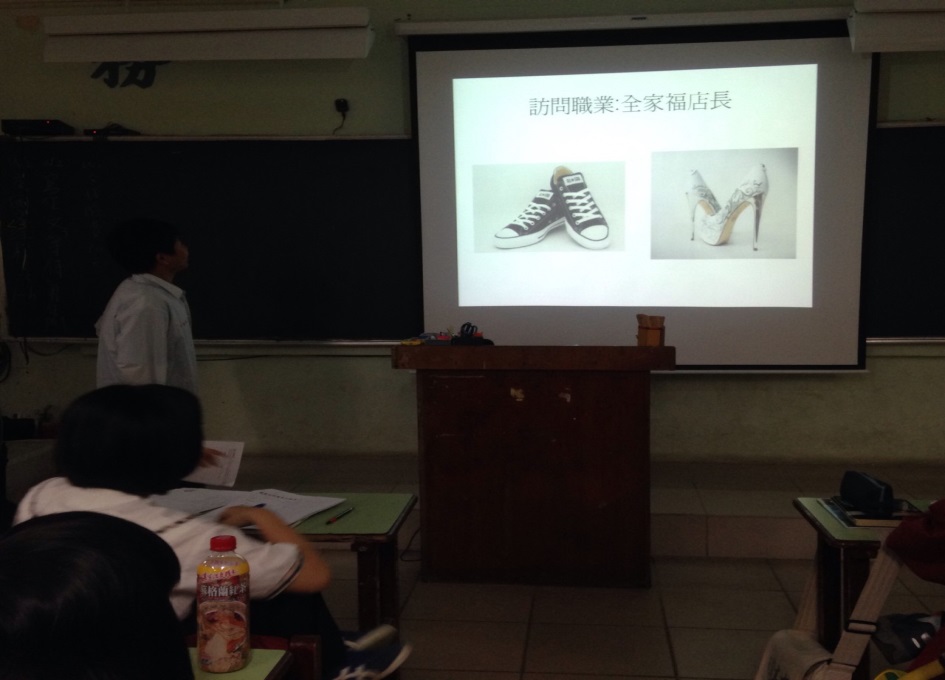 家政
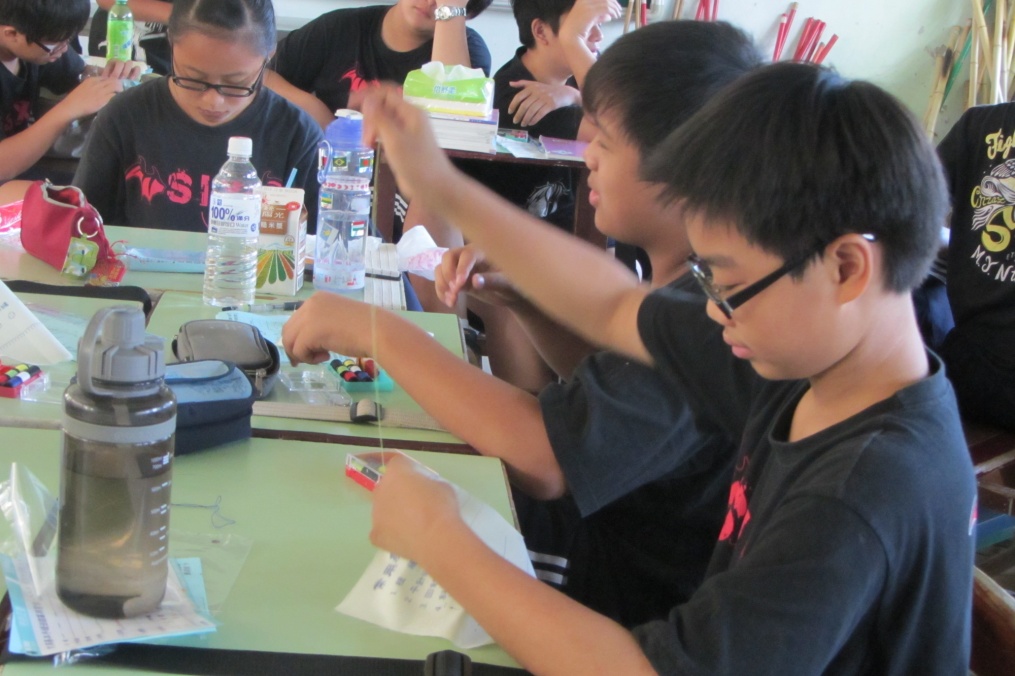 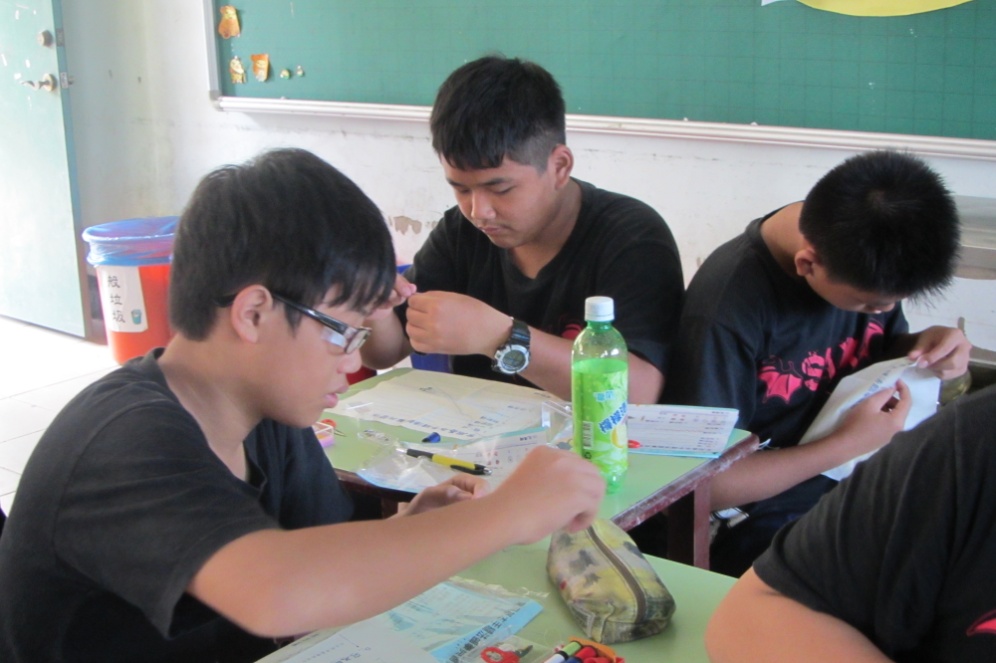 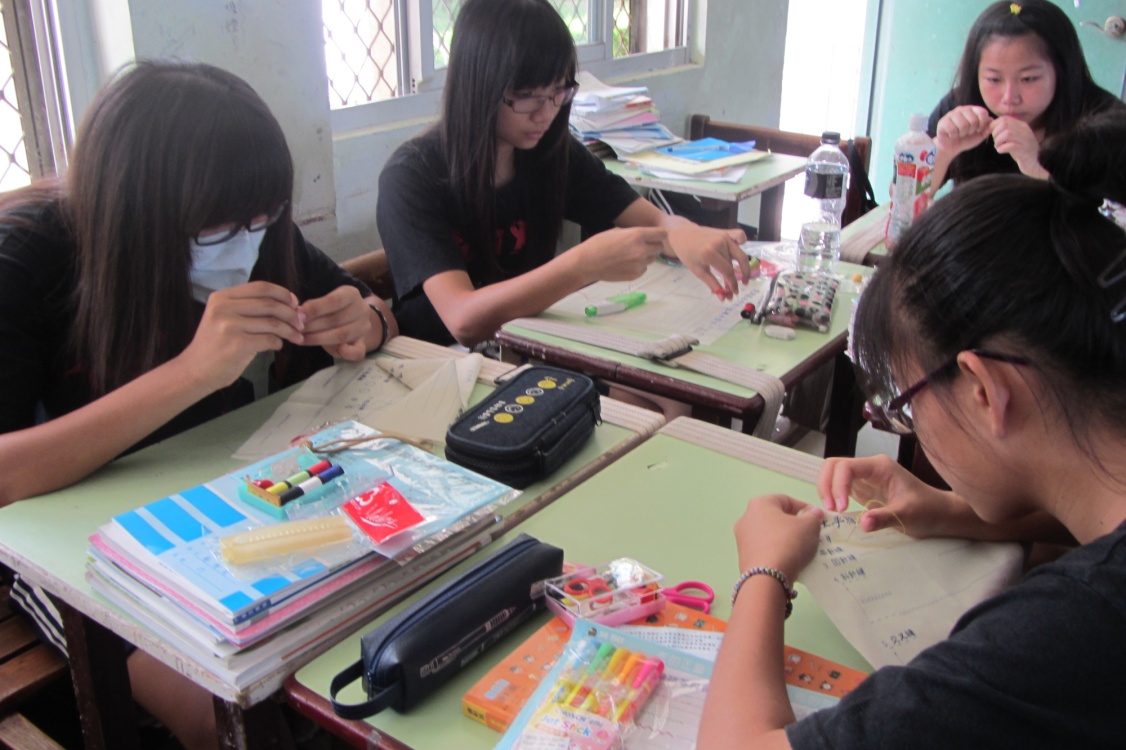 家政
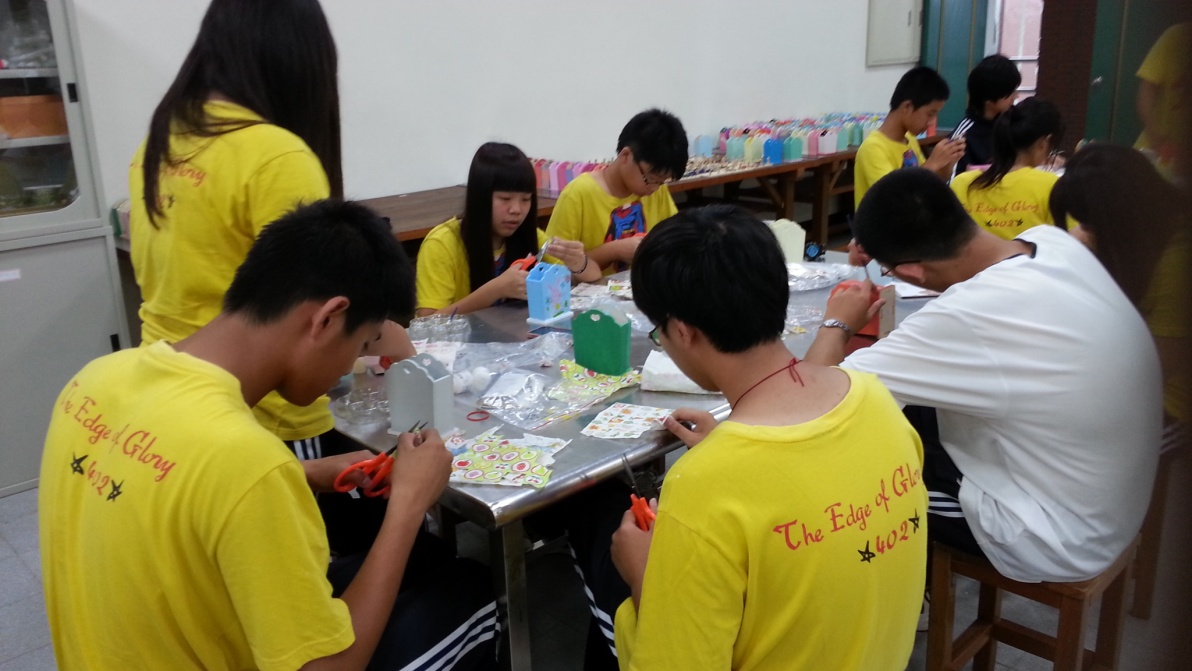 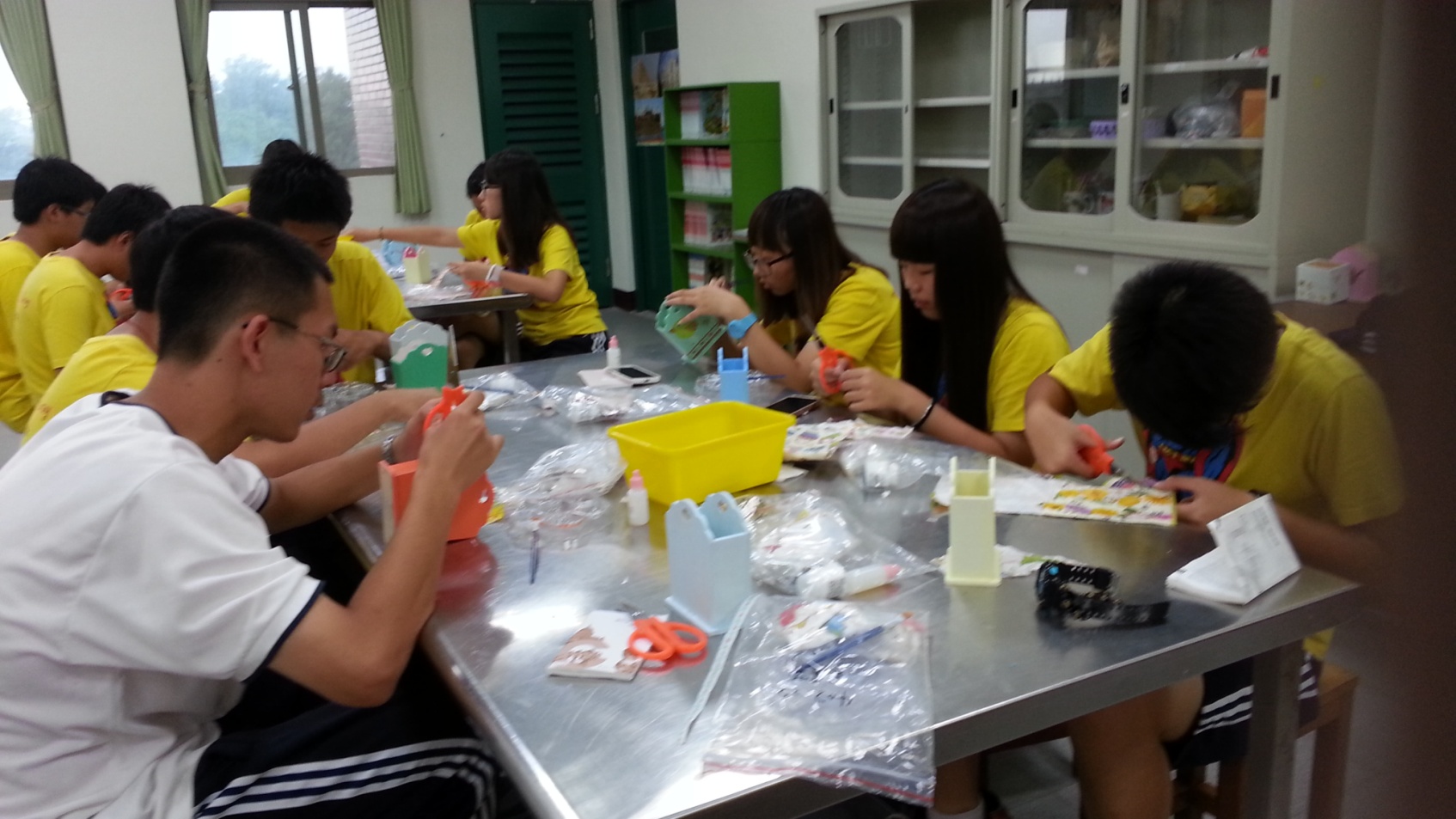 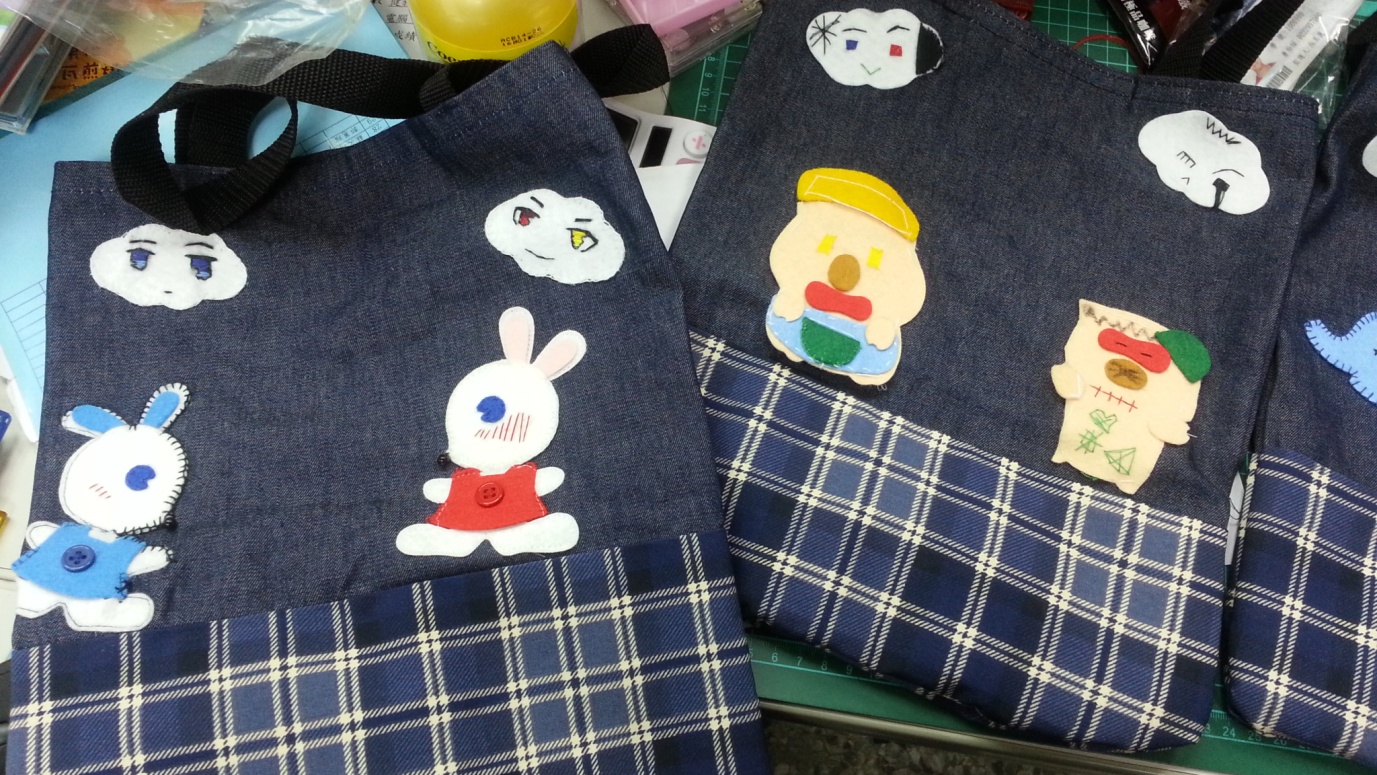 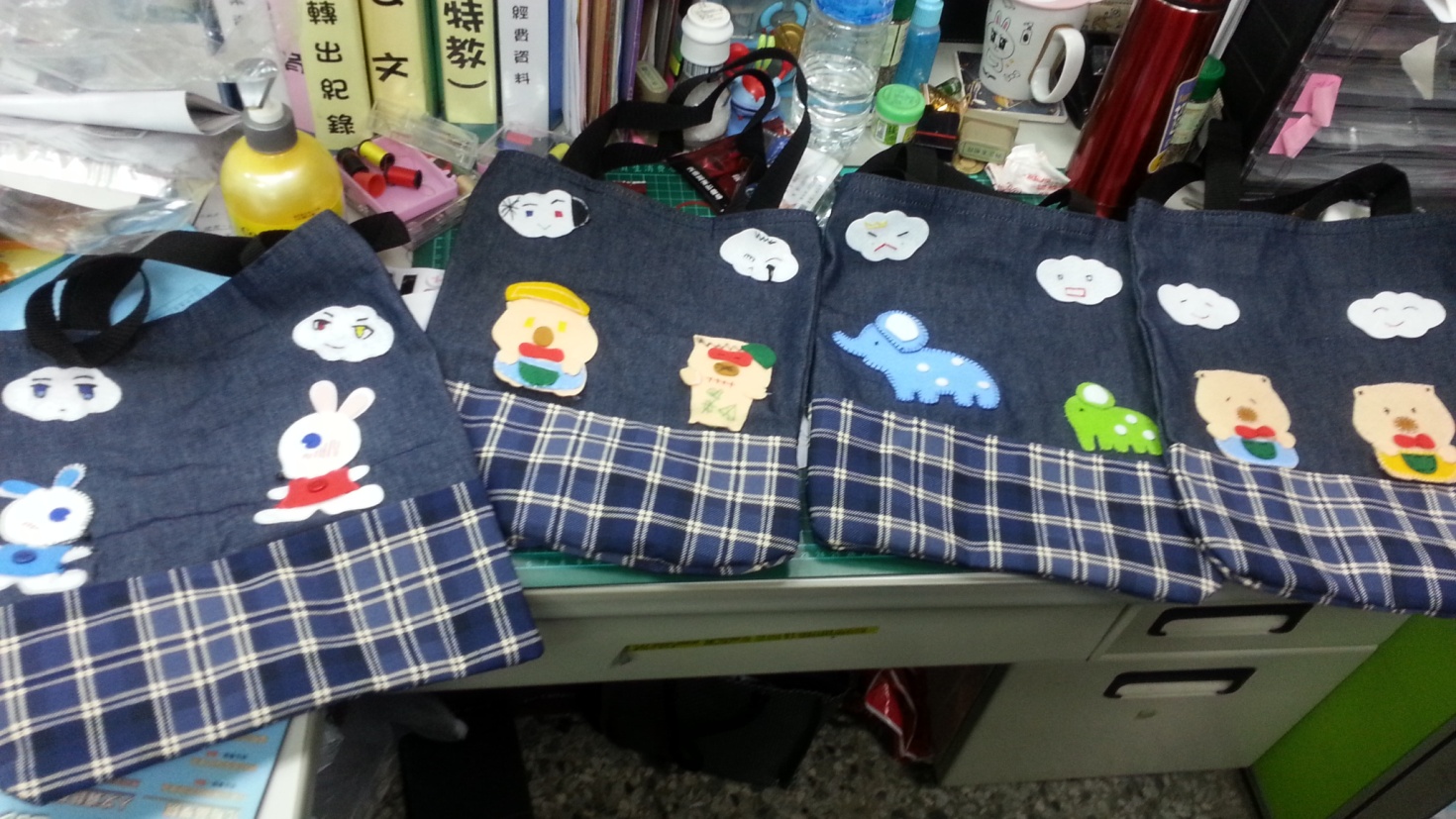 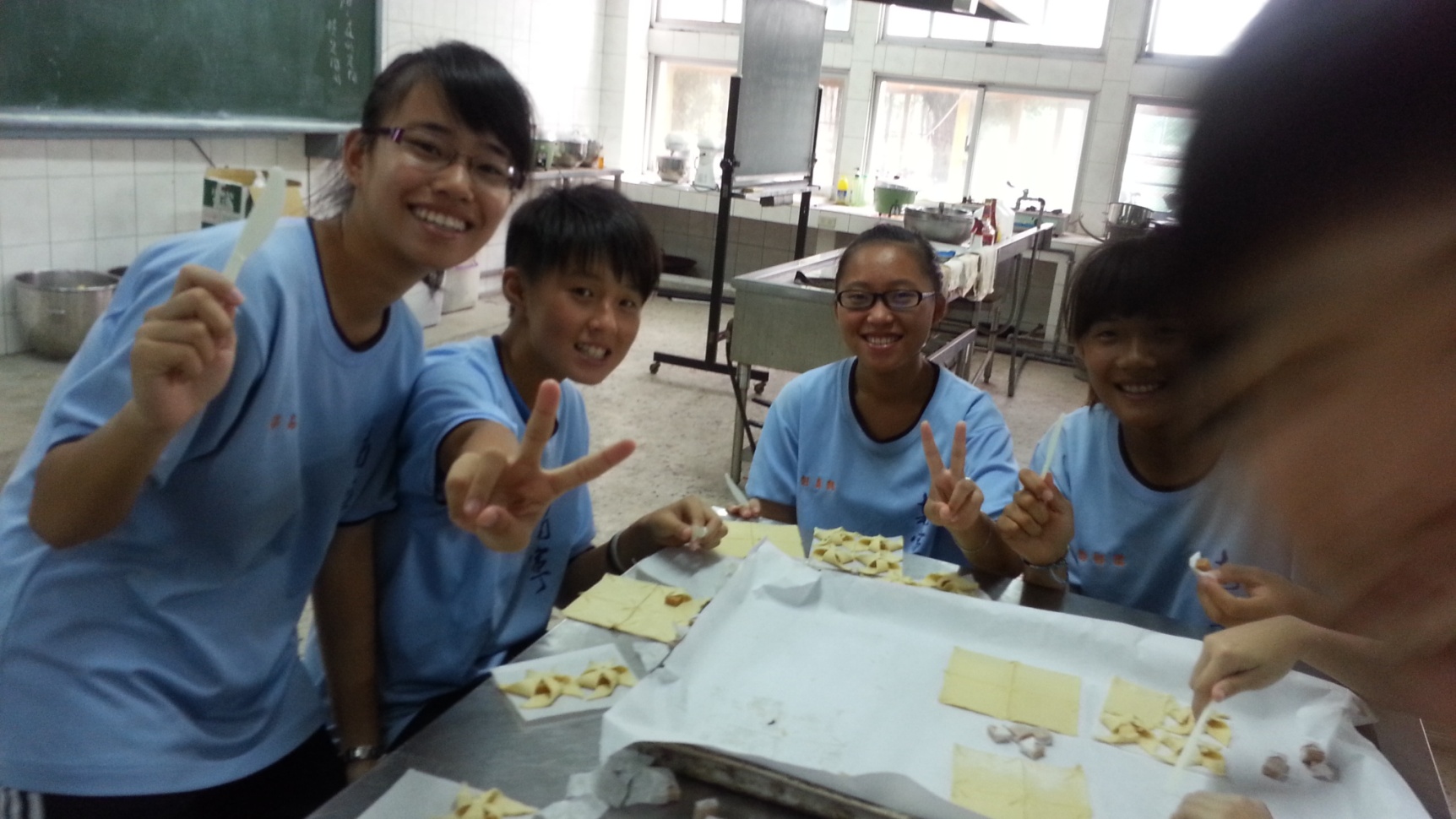 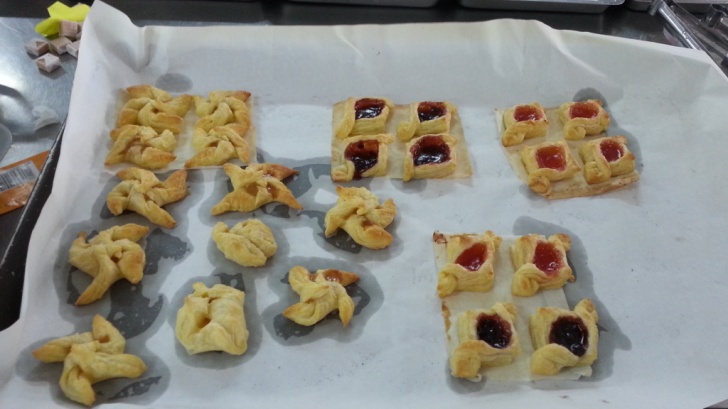 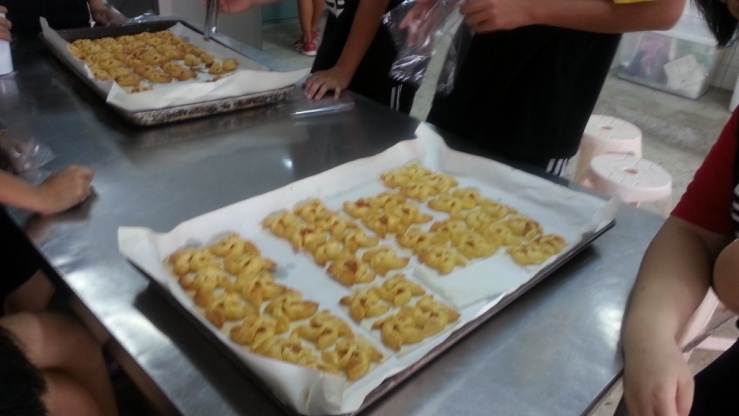 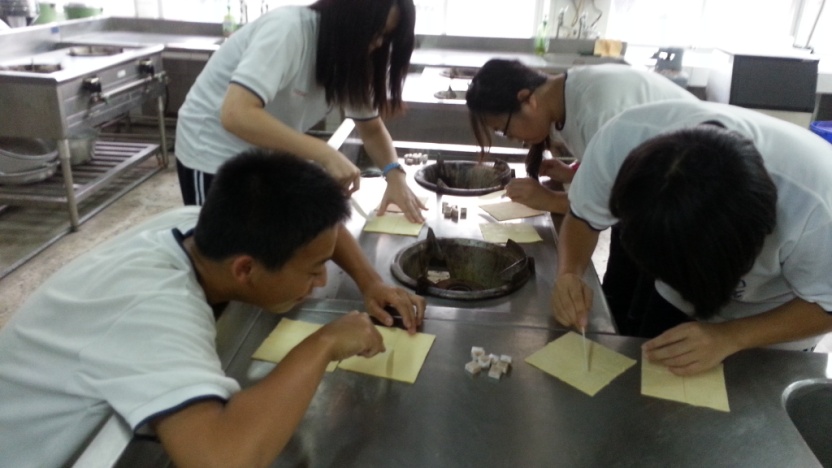 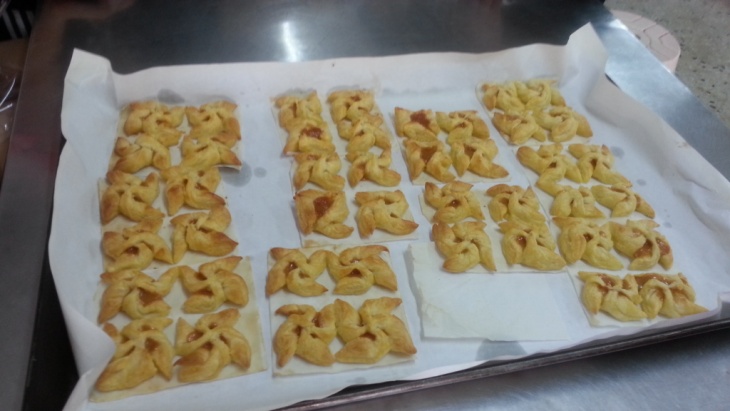 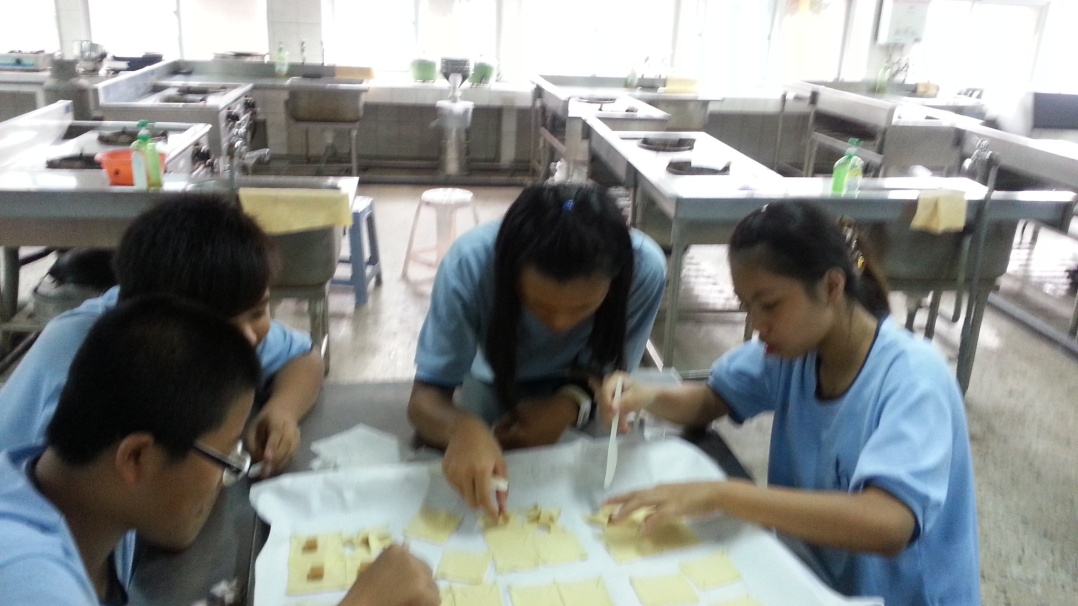 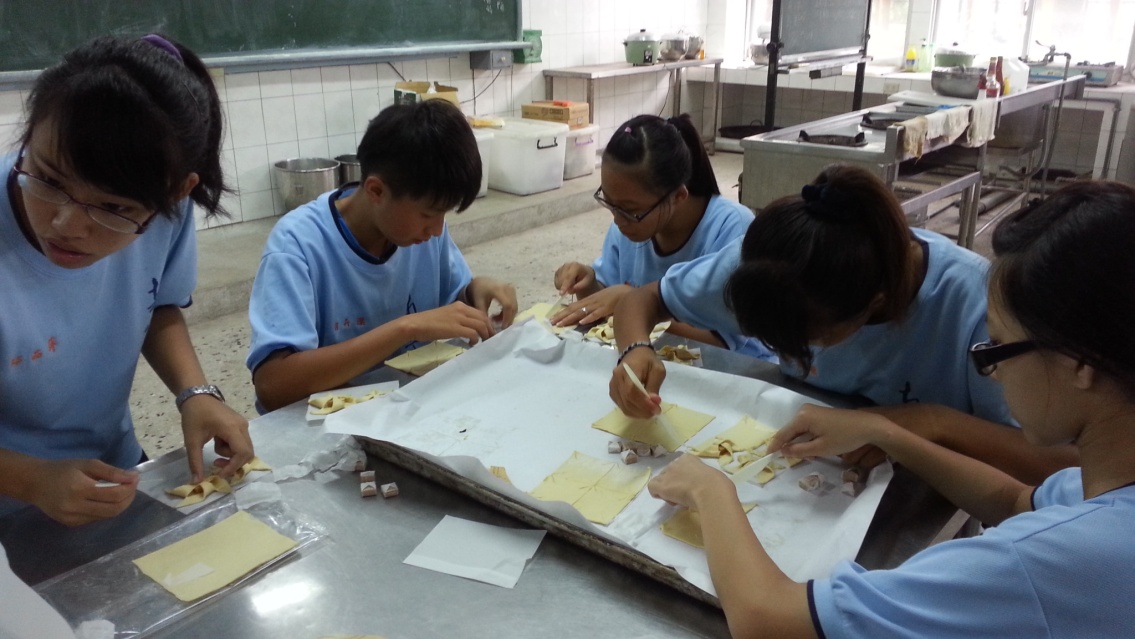 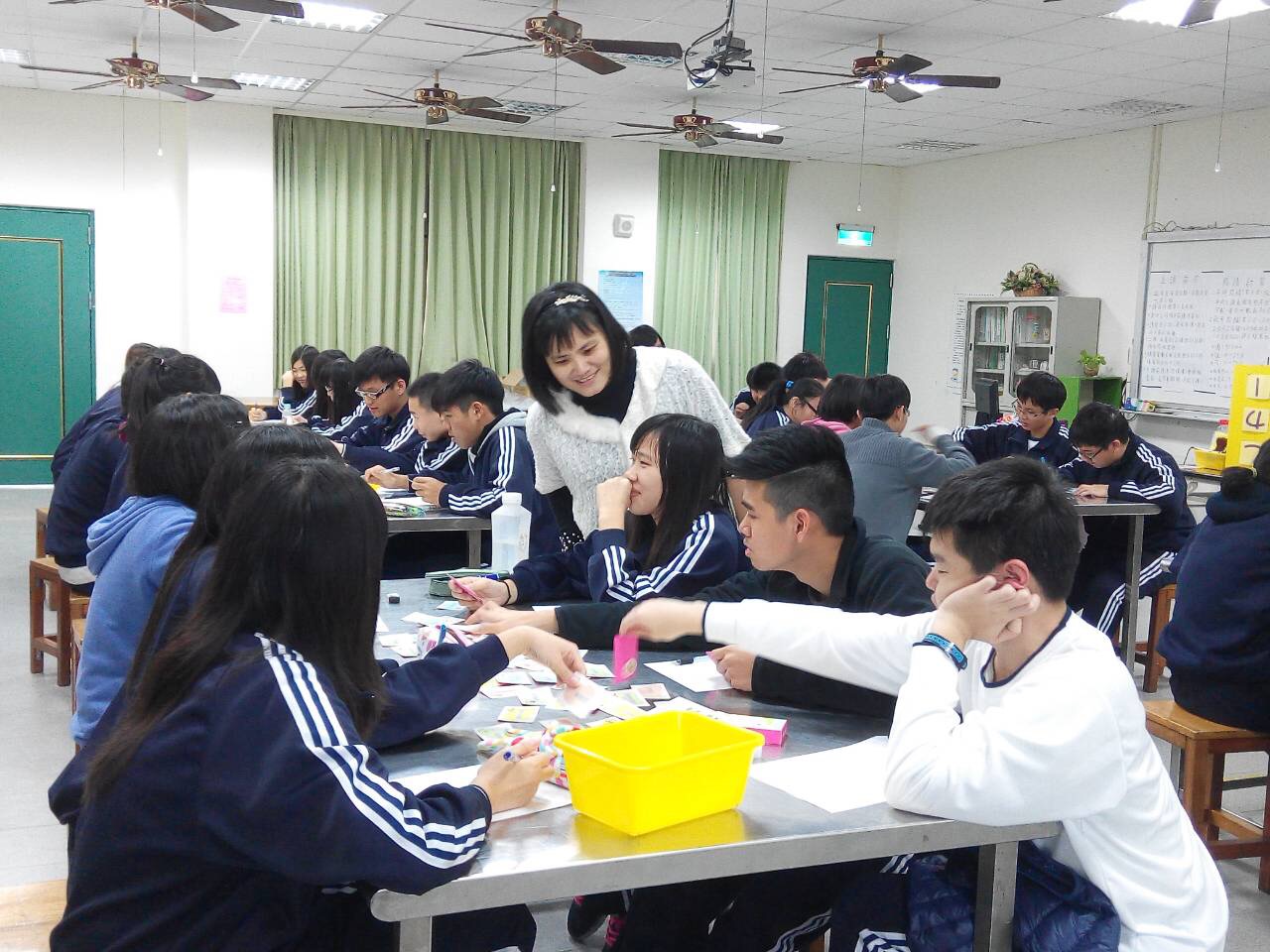 高中家政課
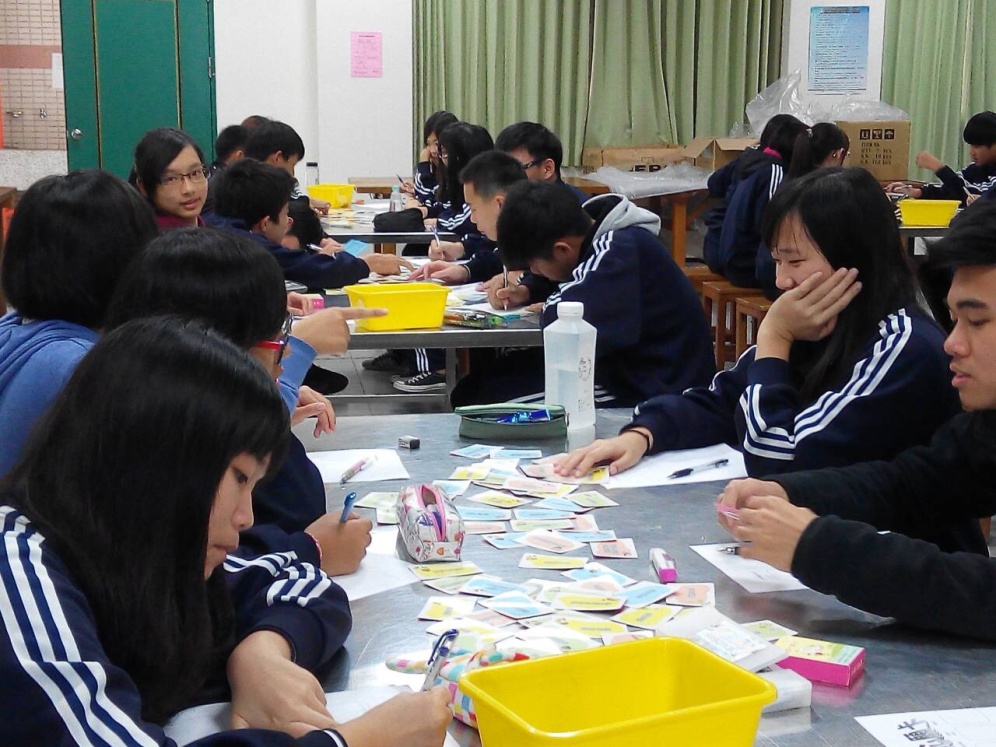 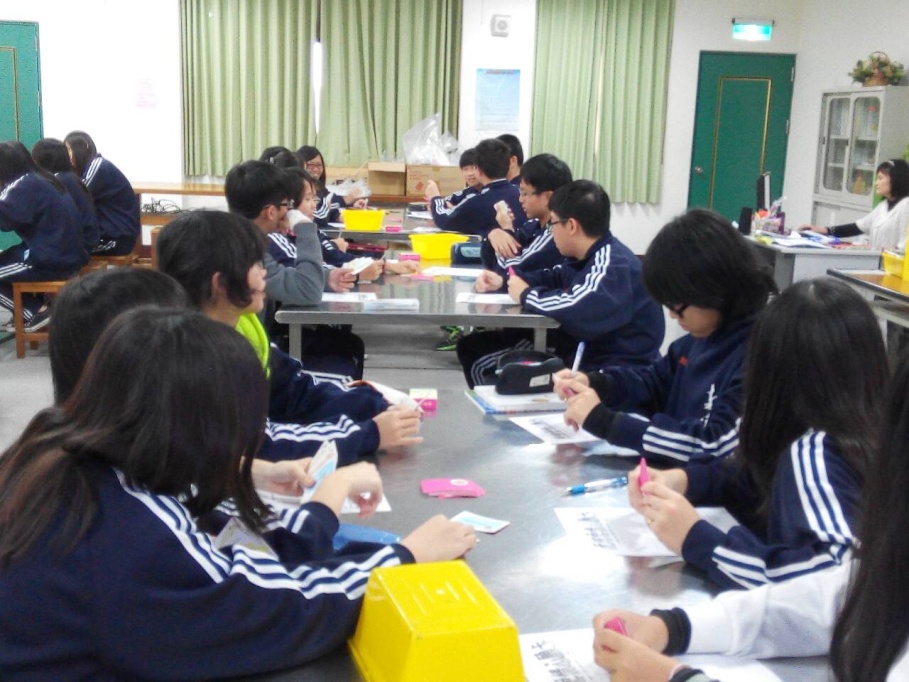 童軍
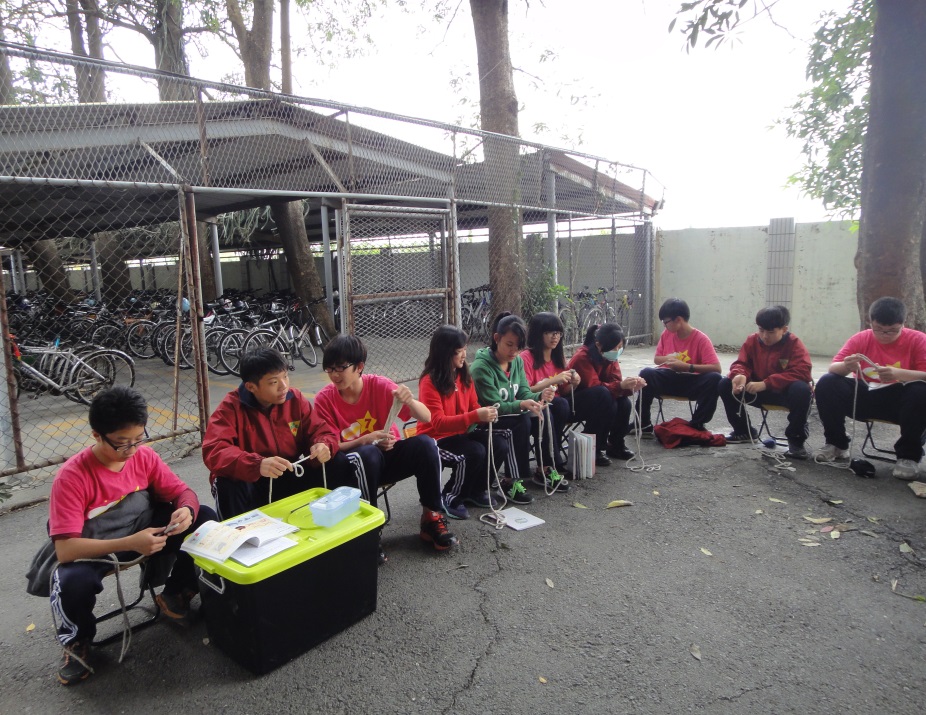 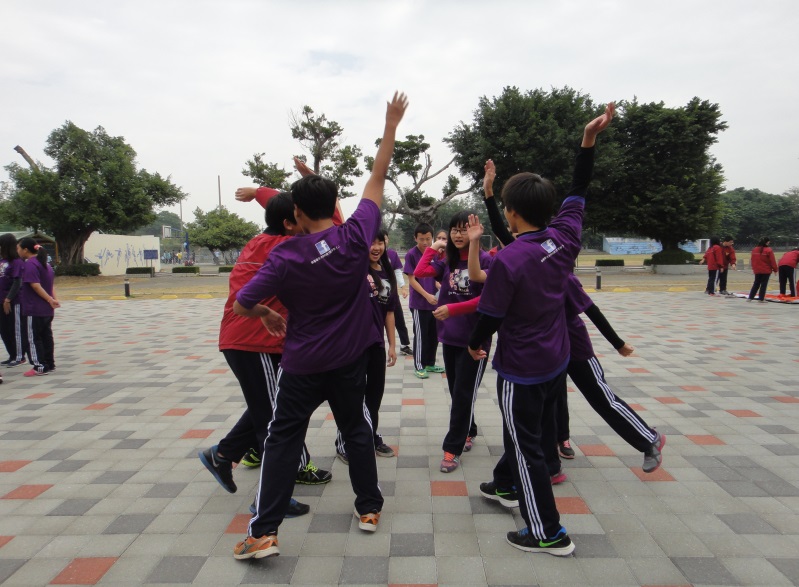 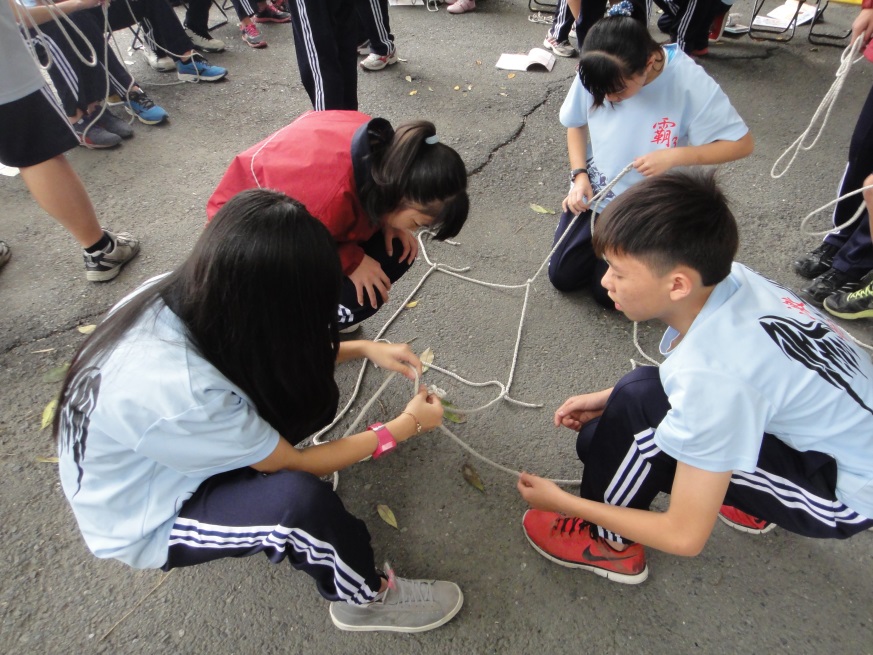 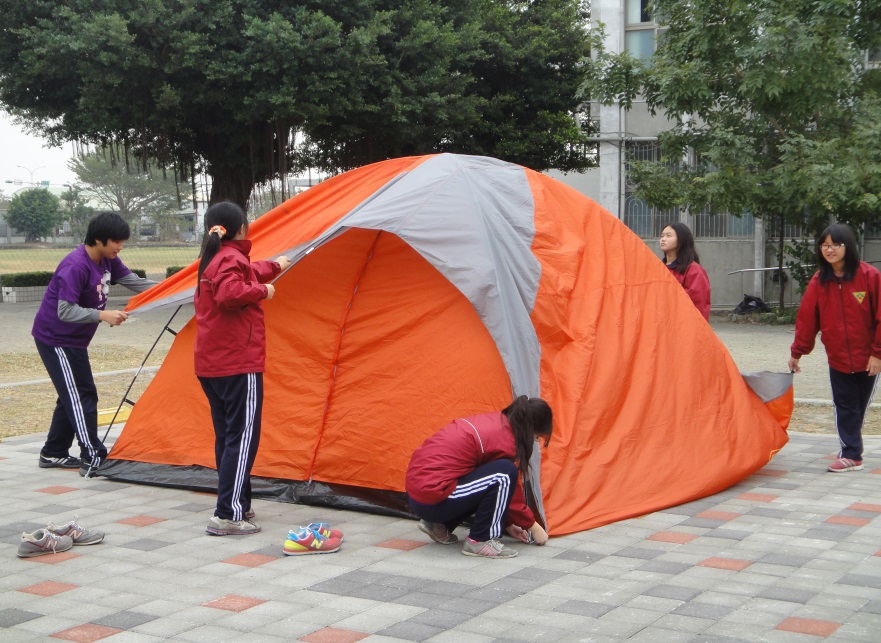 野炊火鍋料理
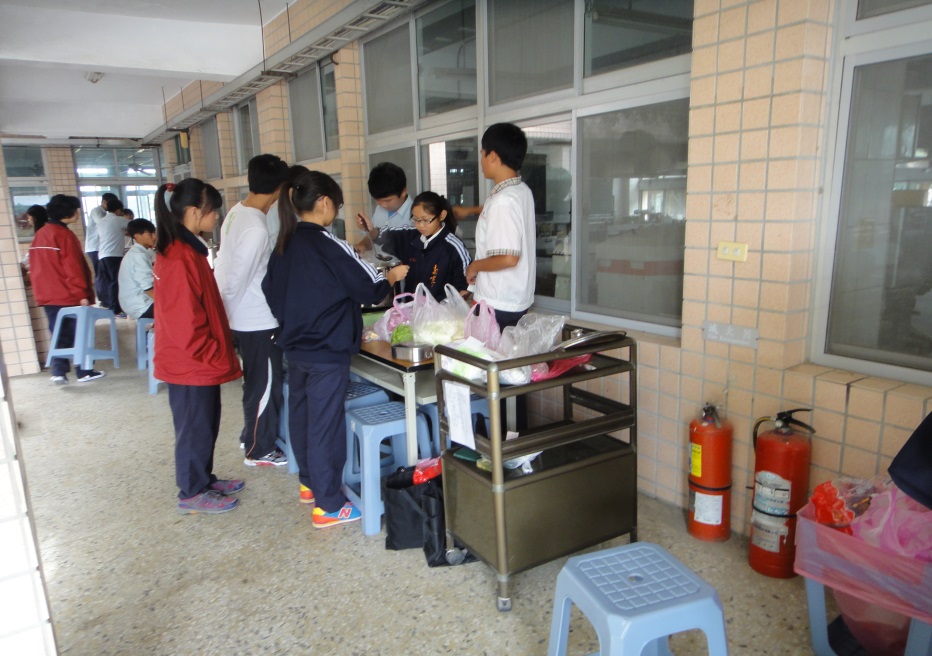 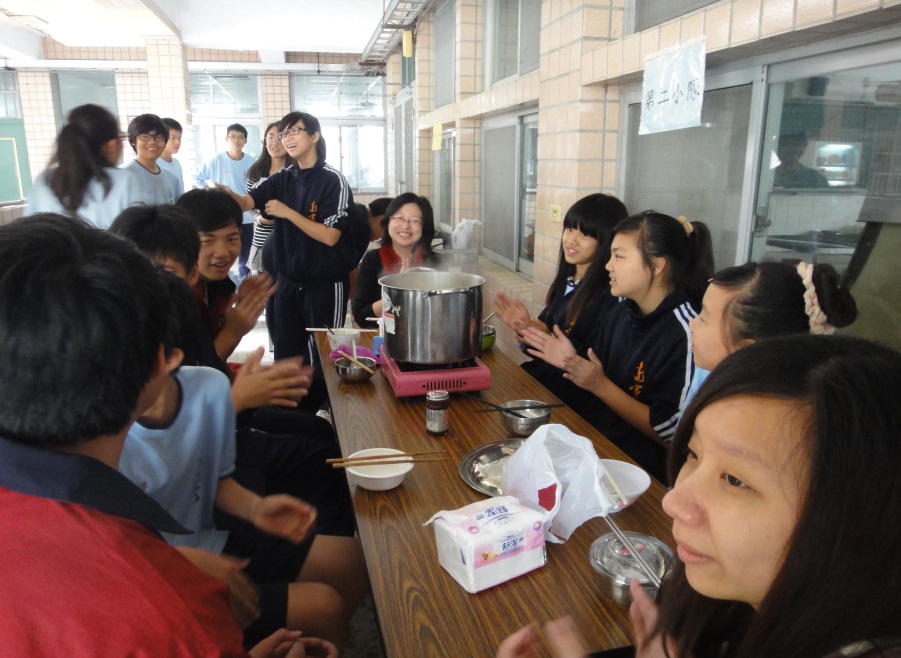 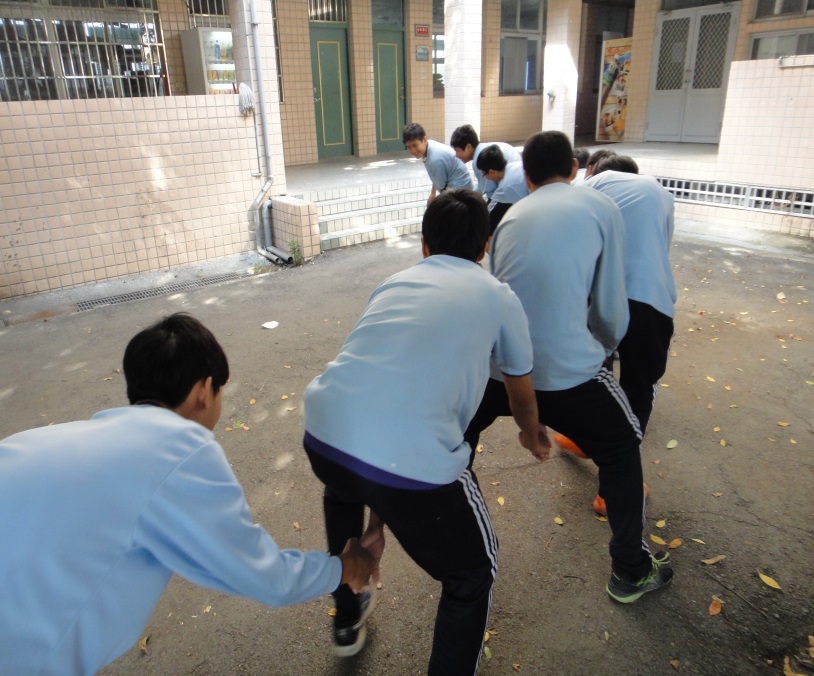 高關懷上課情形
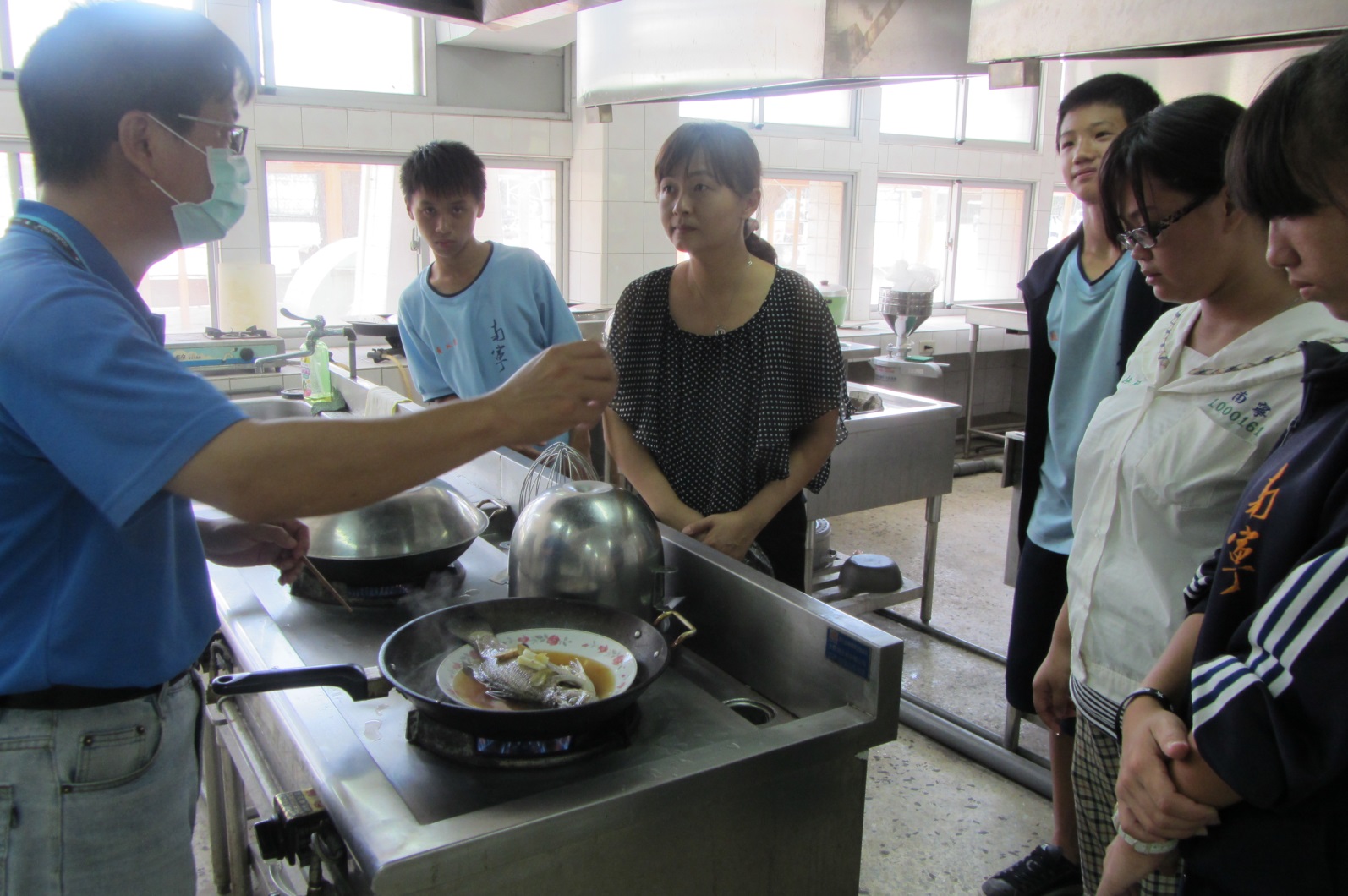 現況優劣分析
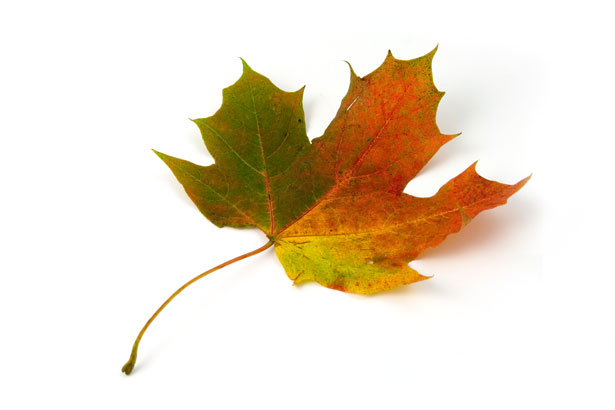 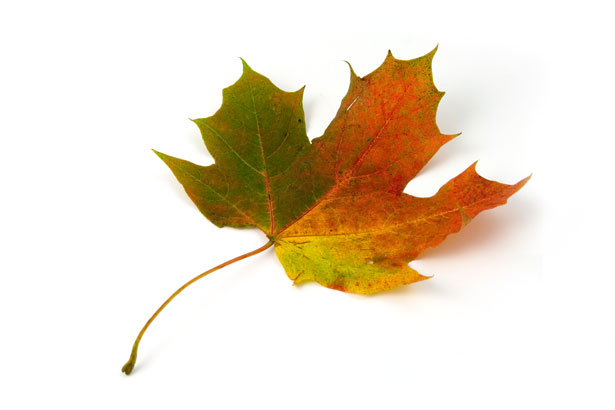 教師專業成長團體
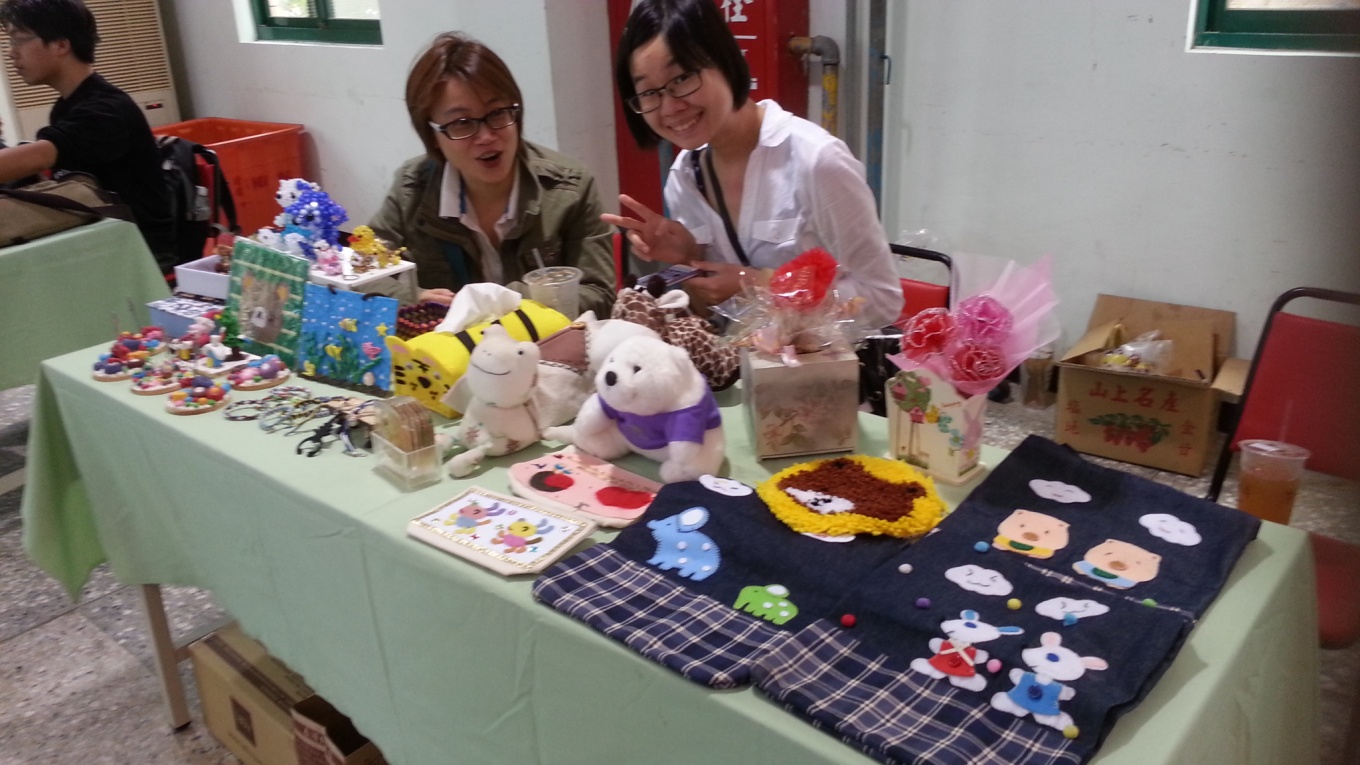 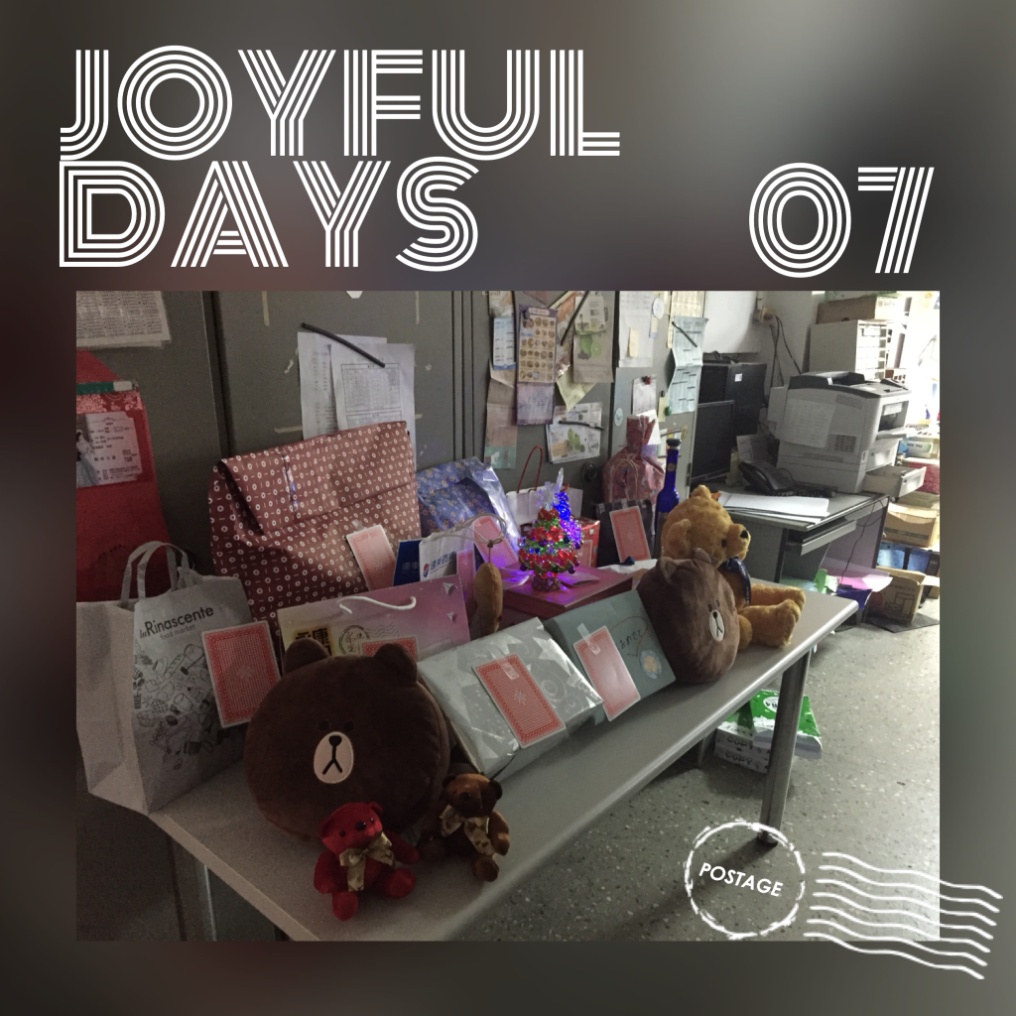 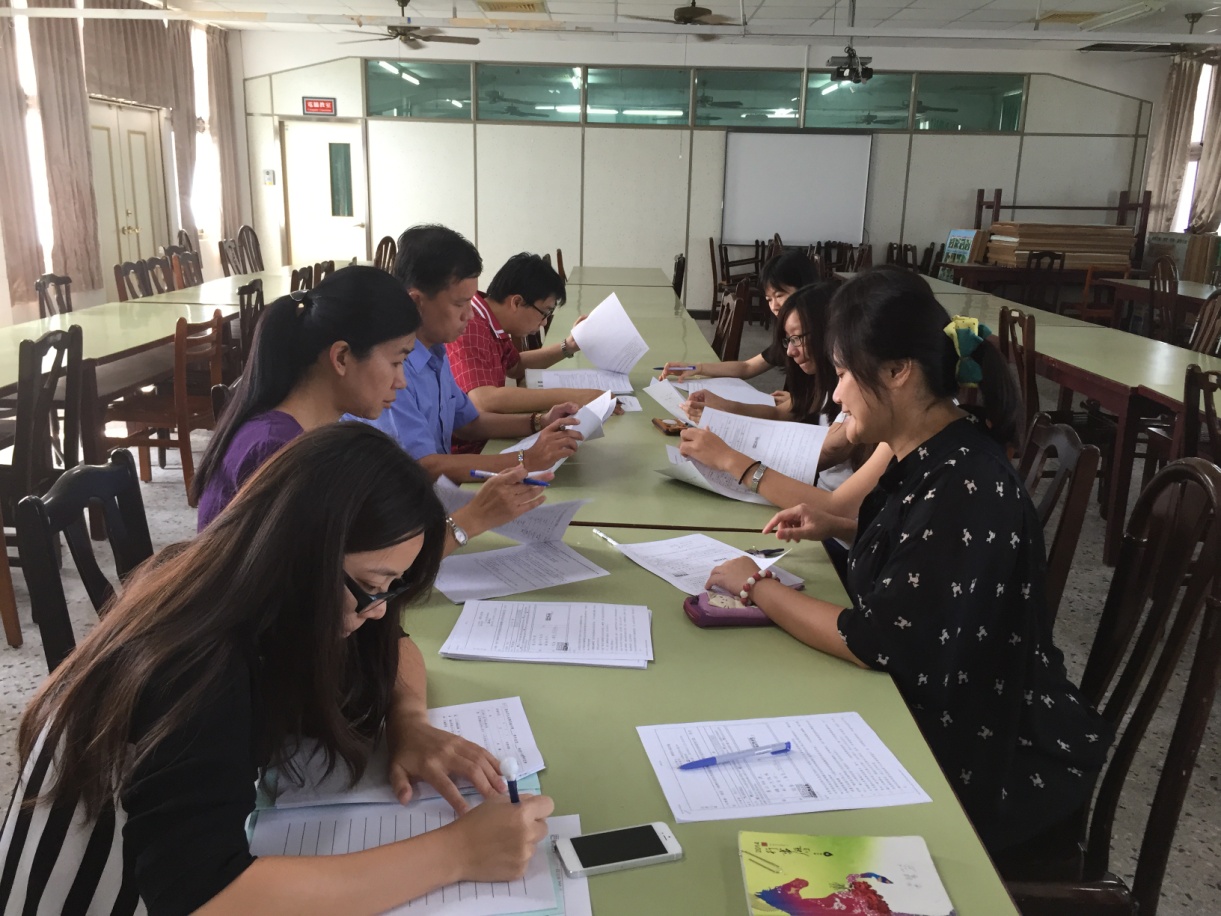 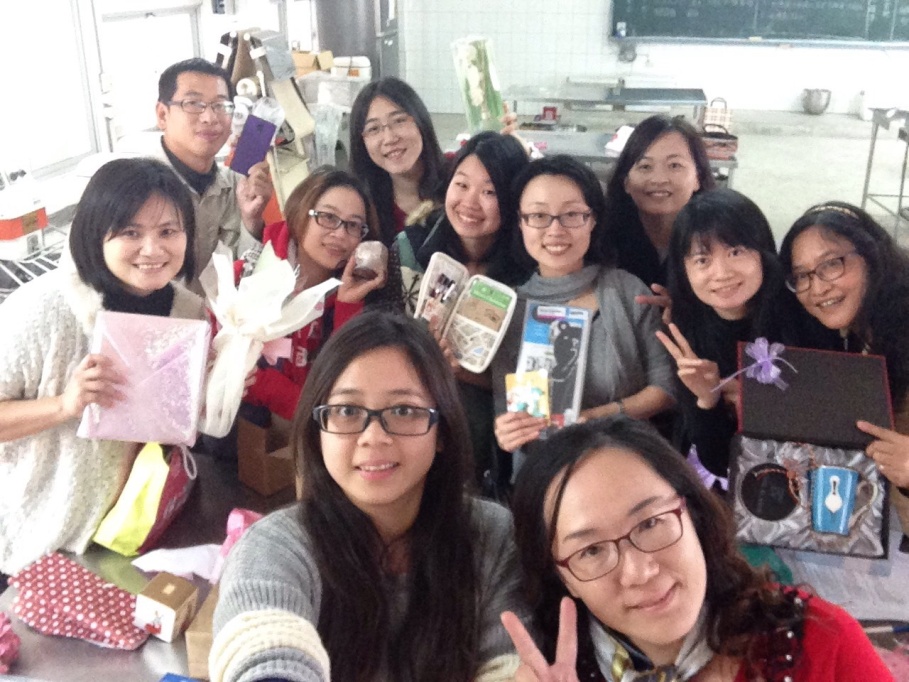 教學特色
採康軒版本教材，配合課程進度。
協助學生生涯規劃及技藝學程之探索與學習。
結合特殊教育宣導，落實生命教育。
實施困難
綜合領域課程大都是由代課教師或非領域專長教師及導師，上課教材不一，難以有系統的完整銜接三年課程。
101學年度增聘輔導正式教師一位、102學年度增聘童軍正式教師及家政正式教師，但因接行政工作，師資還是缺乏。
童軍場地、設備上，學校資源仍稍嫌不足。